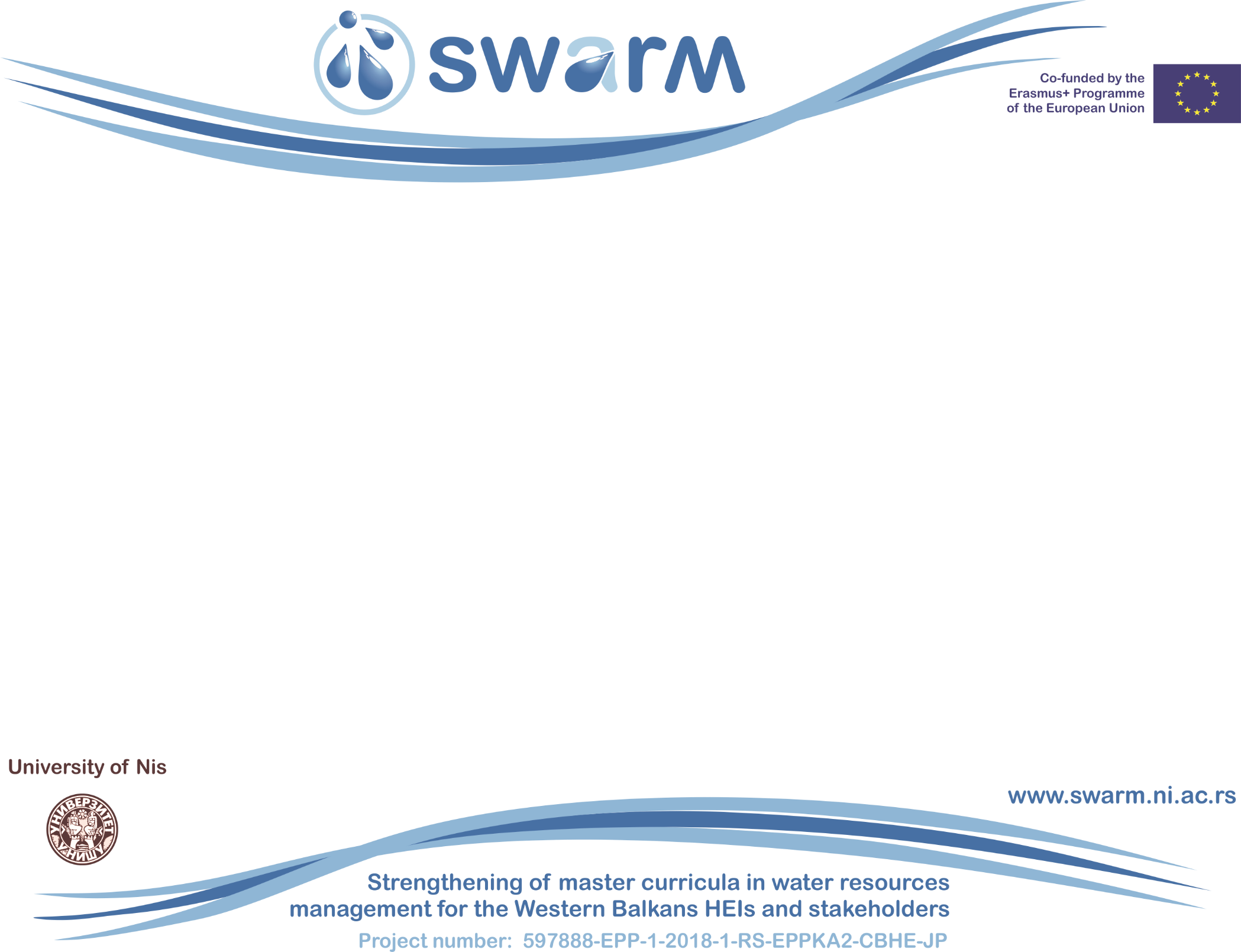 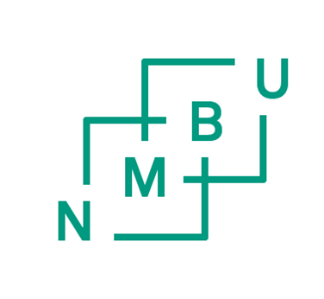 Norwegian University of Life Sciences
Zakhar Maletskyi & Elisabeth Hoff
Kick-off meeting, Niš / 21 December 2018
This project has been funded with support from the European Commission. This publication reflects the views only of the author, and the Commission cannot be held responsible for any use which may be made of the information contained therein.
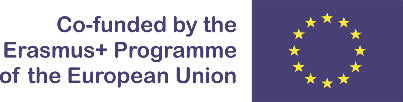 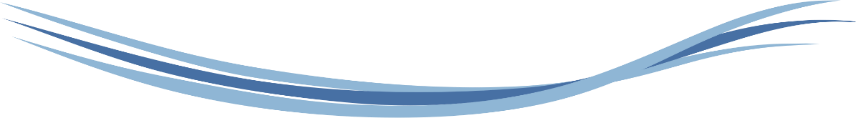 Norwegian University of Life Sciences (NMBU)
One of 8 universities in Norway
Founded in 1859
Over 5200 students – 17% international students
1700 staff members
7 faculties
65 study programs – Water and Environmental Technology
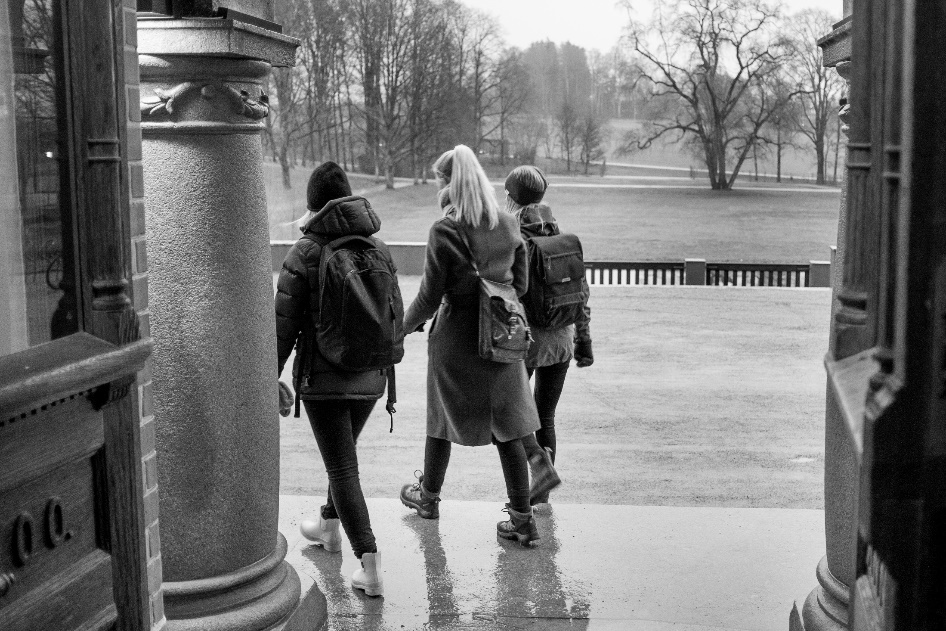 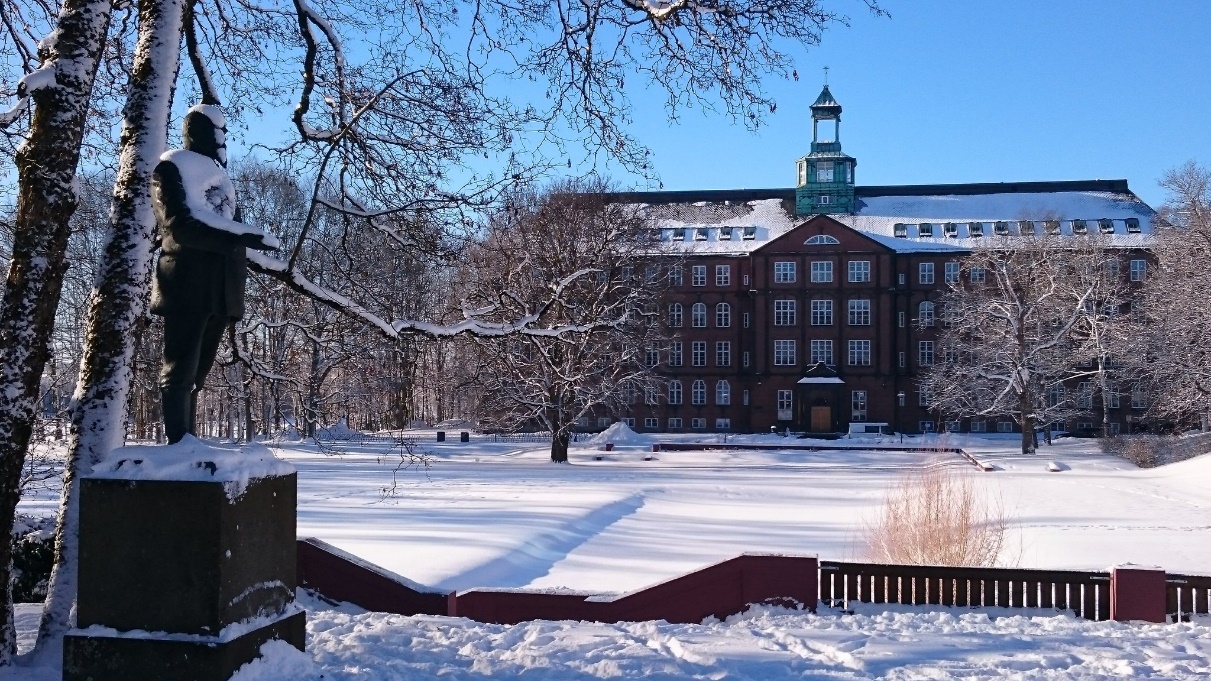 Håkon Sparre/NMBU
NMBU focus areas
Environment
Sustainable development
Climate challenges
Renewable energy sources
…..
Knut Einar Rosendahl
Strengthening of master curricula in water resources  management 
for the Western Balkans HEIs and stakeholders
www.swarm.ni.ac.rs
Water Harmony initiative
8 Teaching Members (Prof, Ass Prof)
3 Research Coordinators (Post Docs & Research Ass)
14 PhD students
60 MSc students
2 Project Coordinators
Conferences & workshops
IWA, EWA
NATO
Bilateral
Africa & Asia
Living Labs
Eurasia
North America ++
Consortial
Norwegian University of Life Sciences
3
Water Harmony geography
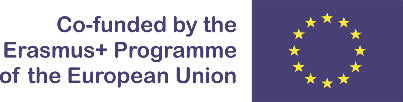 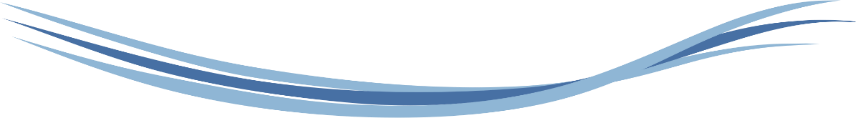 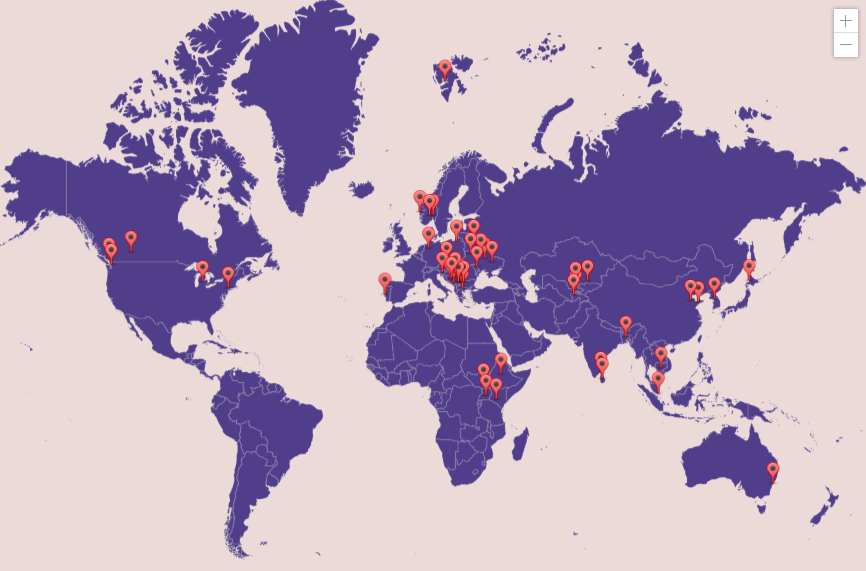 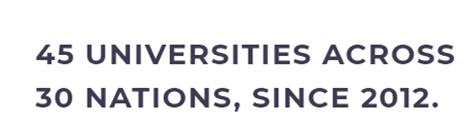 Strengthening of master curricula in water resources  management 
for the Western Balkans HEIs and stakeholders
www.swarm.ni.ac.rs
Active coordinated projects
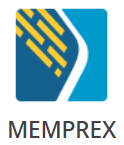 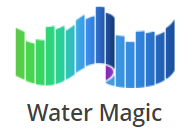 EU, Eurasia, Asia
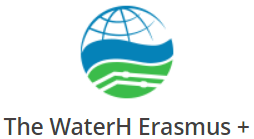 New
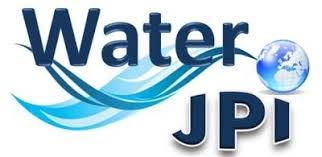 AECo
Advancing Electrocoagulation
for water safety and circularity
EUR1,3 mill
EUR 1,5 mill
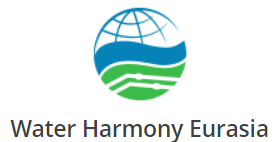 Eurasia
Industrial Countries
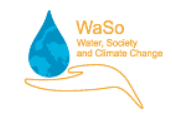 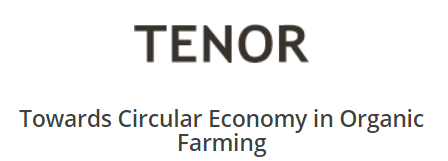 Africa & Asia
Approx. EUR 3 mill
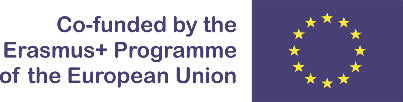 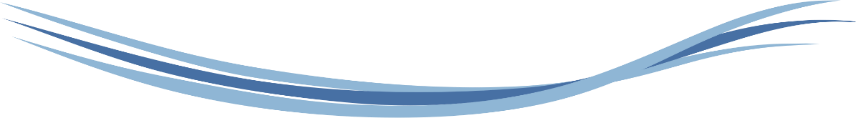 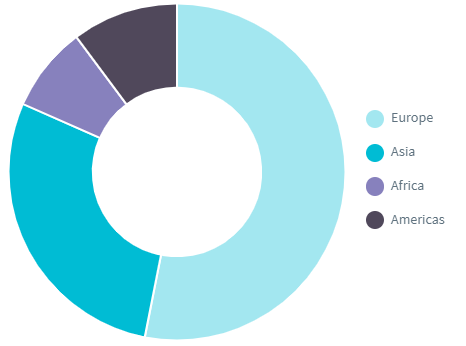 Water HarmonyPartners
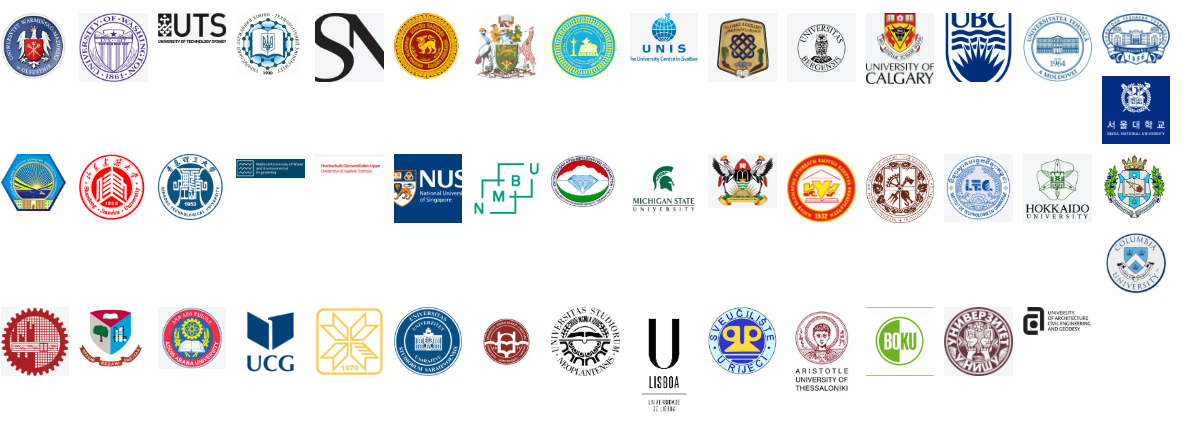 Strengthening of master curricula in water resources  management 
for the Western Balkans HEIs and stakeholders
www.swarm.ni.ac.rs
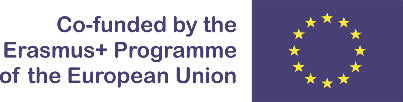 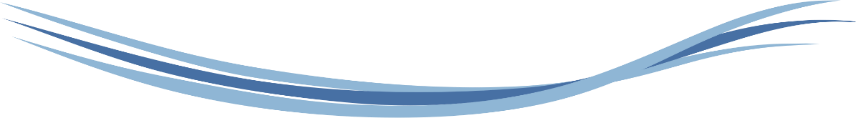 International Water Summer School – every year
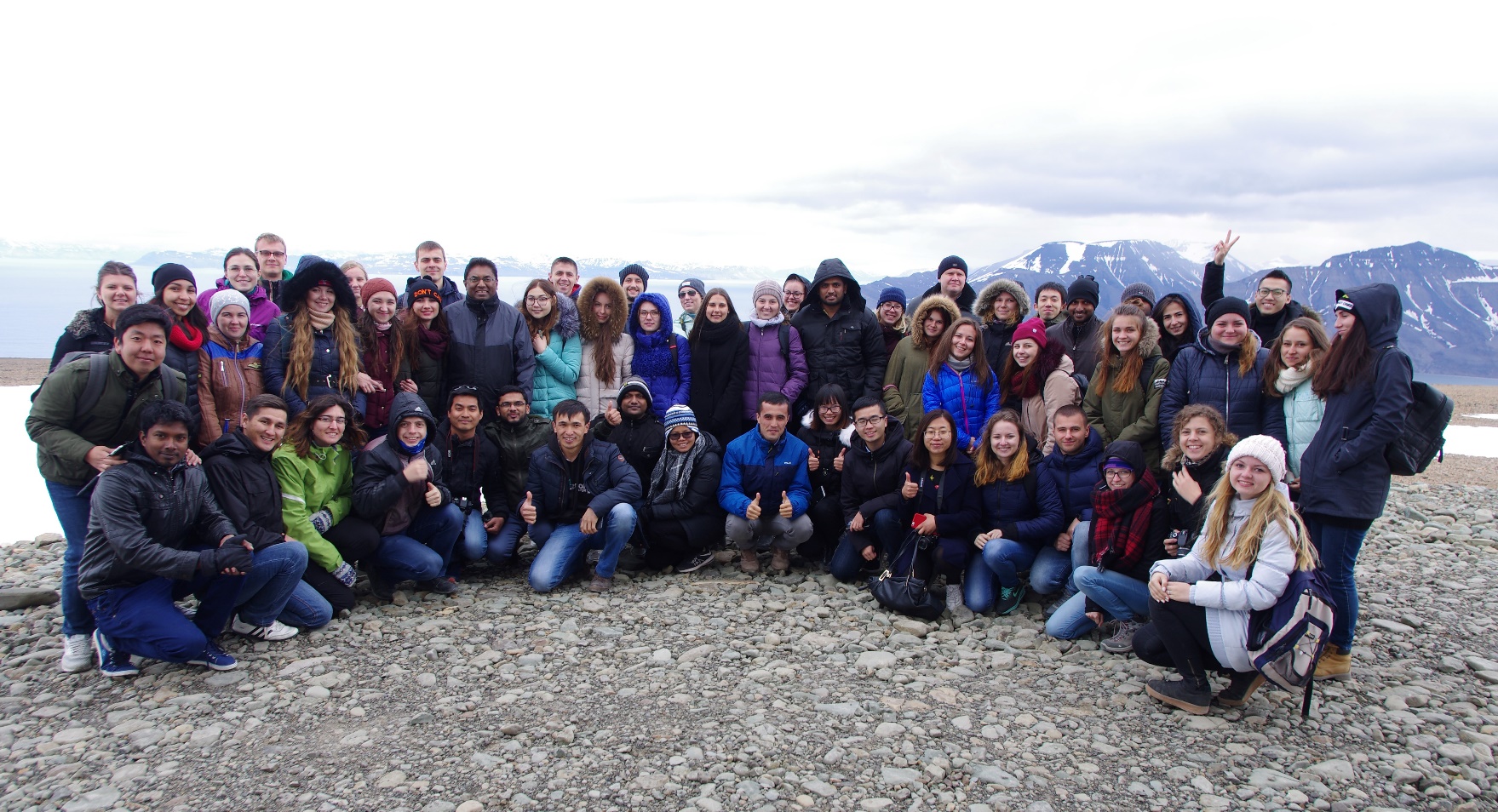 since 2012 in Norway
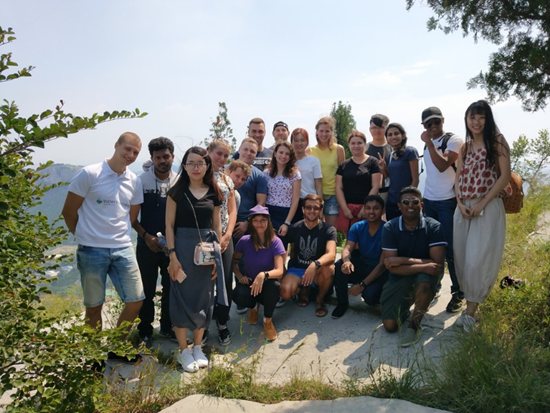 2018 – first time in China
Strengthening of master curricula in water resources  management 
for the Western Balkans HEIs and stakeholders
www.swarm.ni.ac.rs
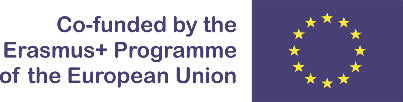 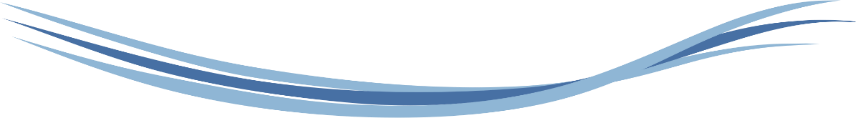 Conferences and workshops with IWA, EWA and NATO
22-24 June 2016 - IWA Particle Separation Conference, Oslo, Norway - https://www.ccnorway.no/iwa2015/
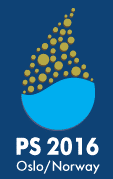 25-27 June 2016 – EWA Water Management in Cold Climate, Longyearbyen, Norway - https://www.ccnorway.no/iwasvalbard/
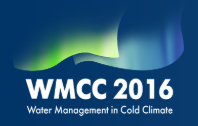 8-11 October 2018 - Workshop on Physical and Cyber Safety in Critical Water Infrastructure, Oslo, Norway - https://www.natoarw-cyberwater.net/
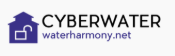 Strengthening of master curricula in water resources  management 
for the Western Balkans HEIs and stakeholders
www.swarm.ni.ac.rs
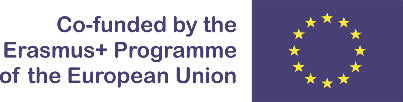 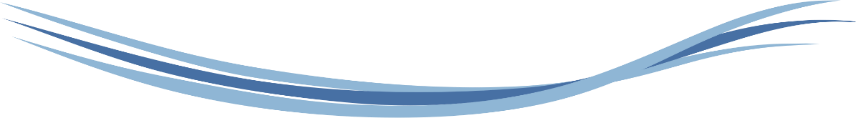 Project group
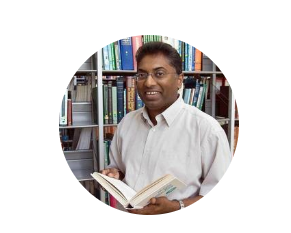 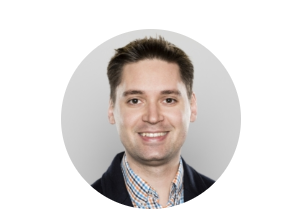 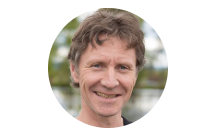 Prof. Harsha Ratnaweera                     Dr. Zakhar Maletskyi		Dr. Arve Heistad
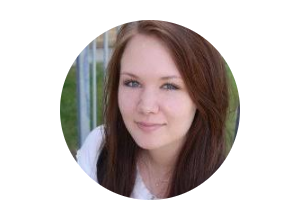 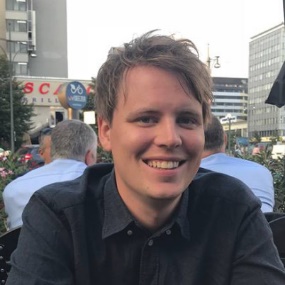 Mr. Åsmund Skaar
Ms. Elisabeth Hoff
Strengthening of master curricula in water resources  management 
for the Western Balkans HEIs and stakeholders
www.swarm.ni.ac.rs
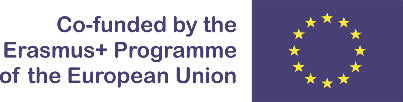 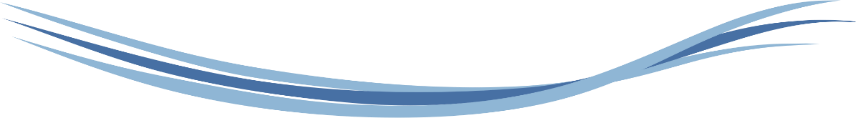 Education, research potential and practices

Experience from
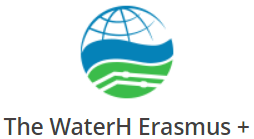 Strengthening of master curricula in water resources  management 
for the Western Balkans HEIs and stakeholders
www.swarm.ni.ac.rs
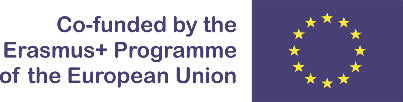 Teaching
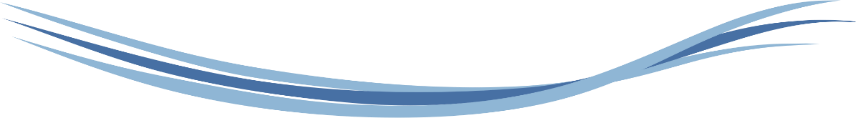 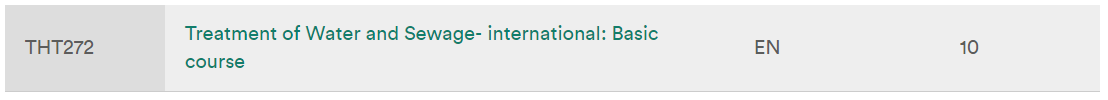 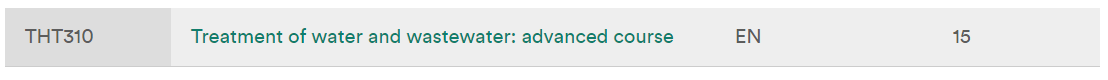 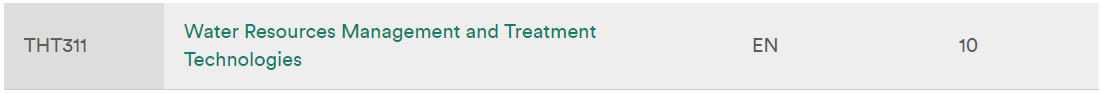 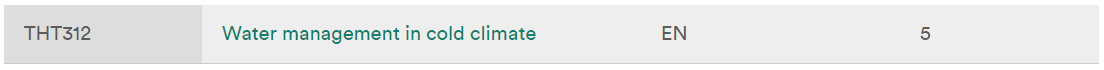 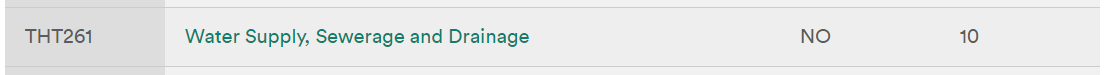 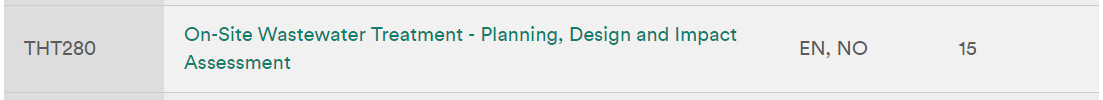 Strengthening of master curricula in water resources  management 
for the Western Balkans HEIs and stakeholders
www.swarm.ni.ac.rs
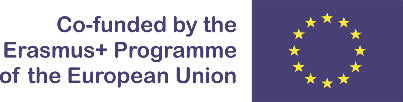 Research
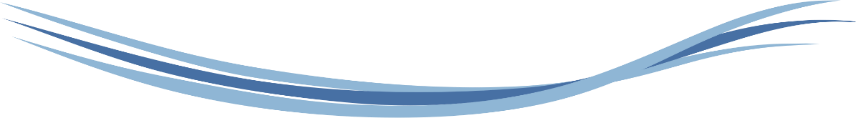 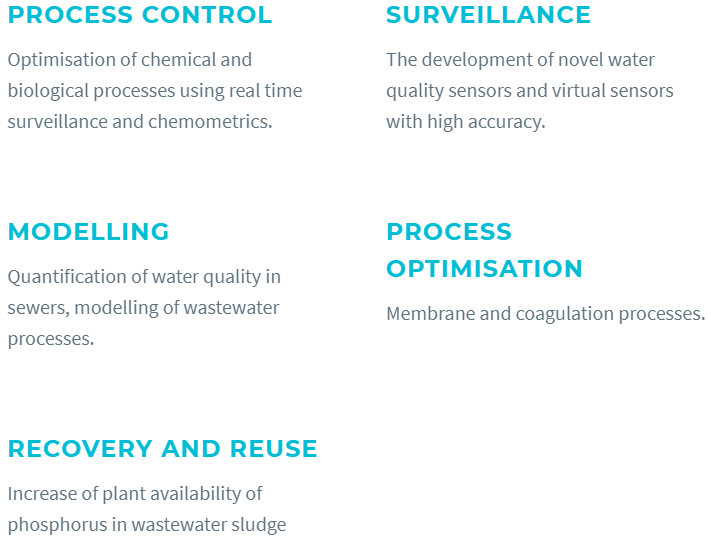 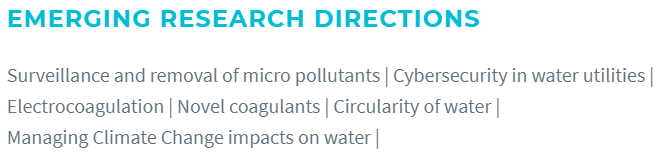 Strengthening of master curricula in water resources  management 
for the Western Balkans HEIs and stakeholders
www.swarm.ni.ac.rs
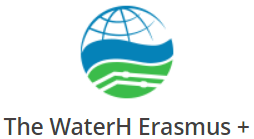 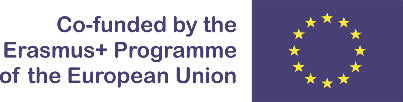 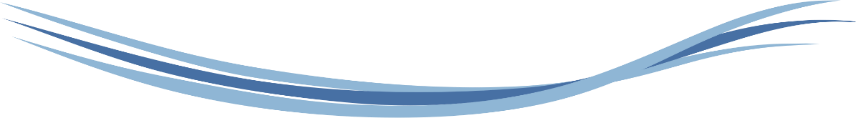 10 universities from 6 countries
University of Warmia and Mazury, Olsztyn, Poland
University of Applied Science Ostwestfalen-Lippe, Höxter, Germany
National Technical University of Ukraine KPI, Kiev, Ukraine 
Ukrainian State Uni. of Chemical Technology, Dnepropetrovsk
Cherkassy State Technological University, Cherkassy, Ukraine
University of Jaffna, Jaffna, Sri Lanka
University of Peradeniya, Peradeniya, Sri Lanka
Shandong Jianzhu University, Jinan, China
Qingdao Technological University, Qingdao, China
Norwegian University of Life Sciences, Norway
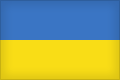 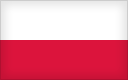 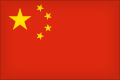 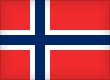 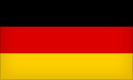 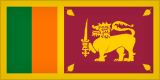 Strengthening of master curricula in water resources  management 
for the Western Balkans HEIs and stakeholders
www.swarm.ni.ac.rs
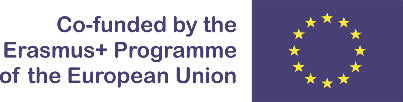 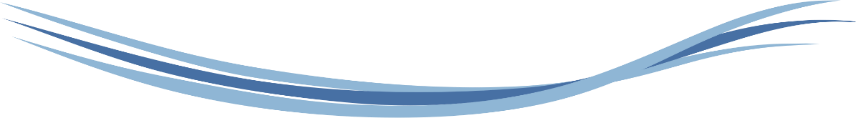 Objectives
Develop learning and teaching tools, methodologies and pedagogical approaches on 6 courses related to water
Upgrade laboratories together with lab courses and teaching tools, so that graduates are more attractive and suitable to their future employers.
Develop e-learning modules using the resources from newly developed courses
Train staff to think more from a user perspective, creating better opportunities for graduates and opportunities for contract research
Train staff to think multi-purpose utilization of resources and opportunities to enhance enterprise collaborations
Strengthen entrepreneurship skills both for students and staff as a tool for securing financial sustainability 
Secure quality assurance of educational programs facilitating credit transfers
Dissemination of project results and success stories motivating non-partners to adopt project results
Strengthening of master curricula in water resources  management 
for the Western Balkans HEIs and stakeholders
www.swarm.ni.ac.rs
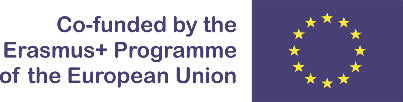 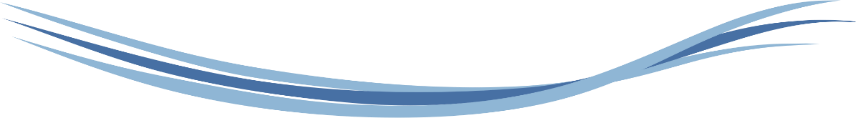 Generic curricula
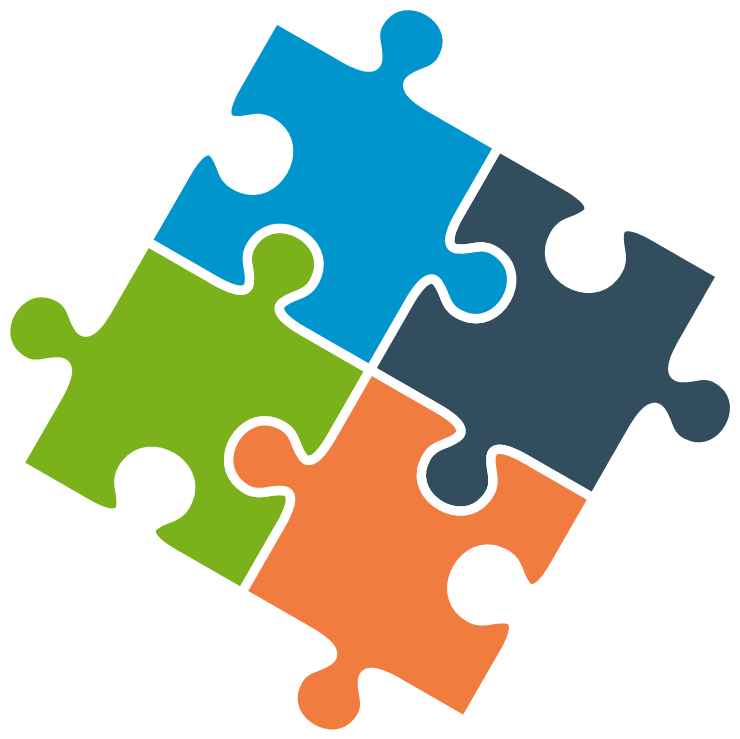 Needs analysis
Course reviewers
Harmonisation
Testers
6 courses
4 technical subjects
Academic writing
Innovation & Entrepreneurship
Course editors
Upgrade of labs
Support of lab course
BSc & MSc studies
Resource persons - contributors
Strengthening of master curricula in water resources  management 
for the Western Balkans HEIs and stakeholders
www.swarm.ni.ac.rs
Generic curricula – products
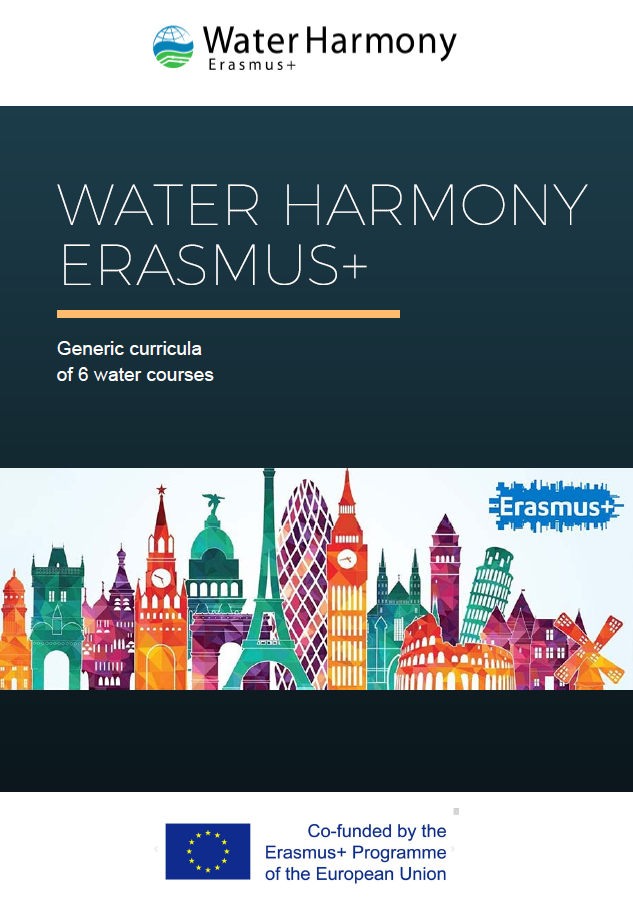 Generic curricula
Teaching materials (lectures)
Lab manual
Student placement manual
Workshops
Supervision handbook (adopted)
Water Harmony textbook
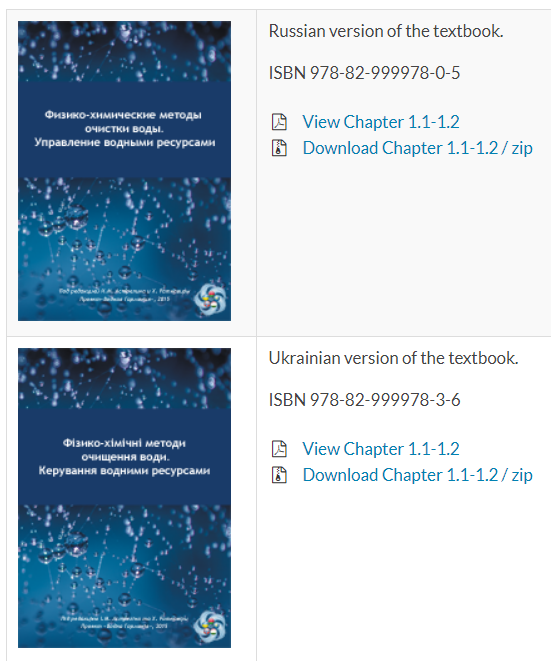 Country/region specific chapters
7 Languages
Russian
Ukrainian
Tajik
Kazakh
Belarusian
Kyrgyz
Romanian (Moldova)
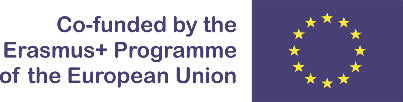 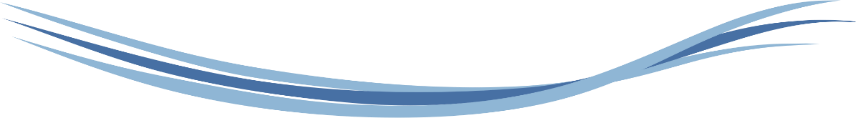 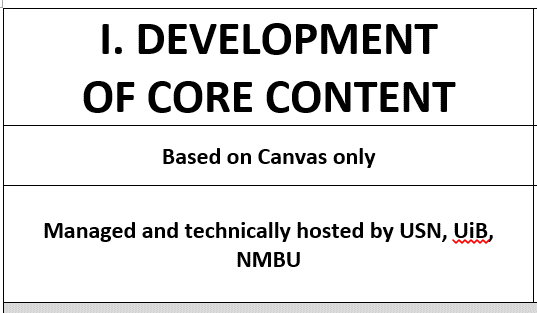 E-learning development
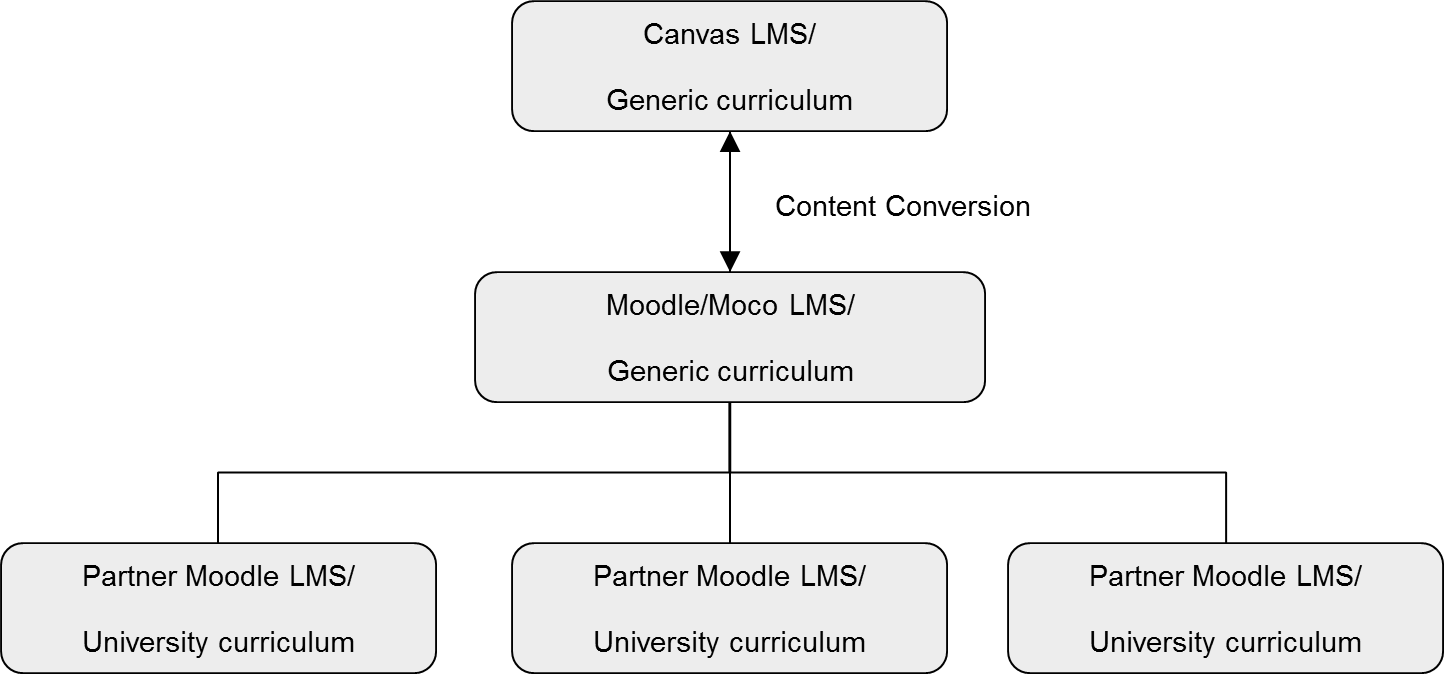 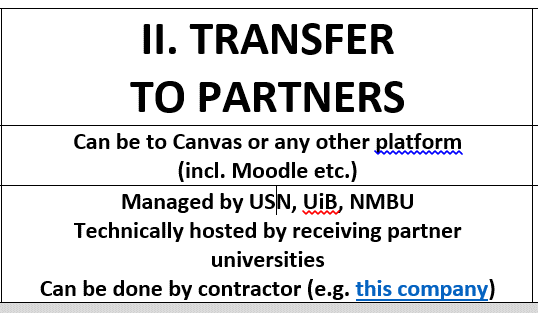 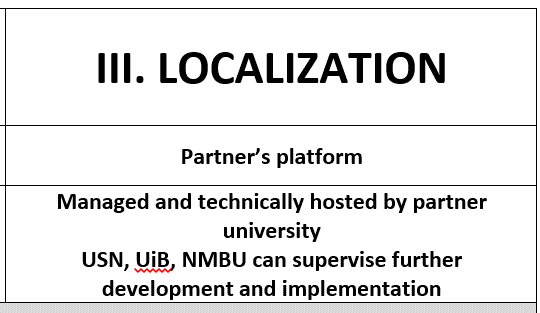 Strengthening of master curricula in water resources  management 
for the Western Balkans HEIs and stakeholders
www.swarm.ni.ac.rs
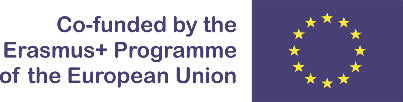 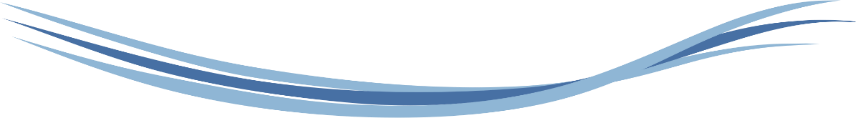 6 courses structure
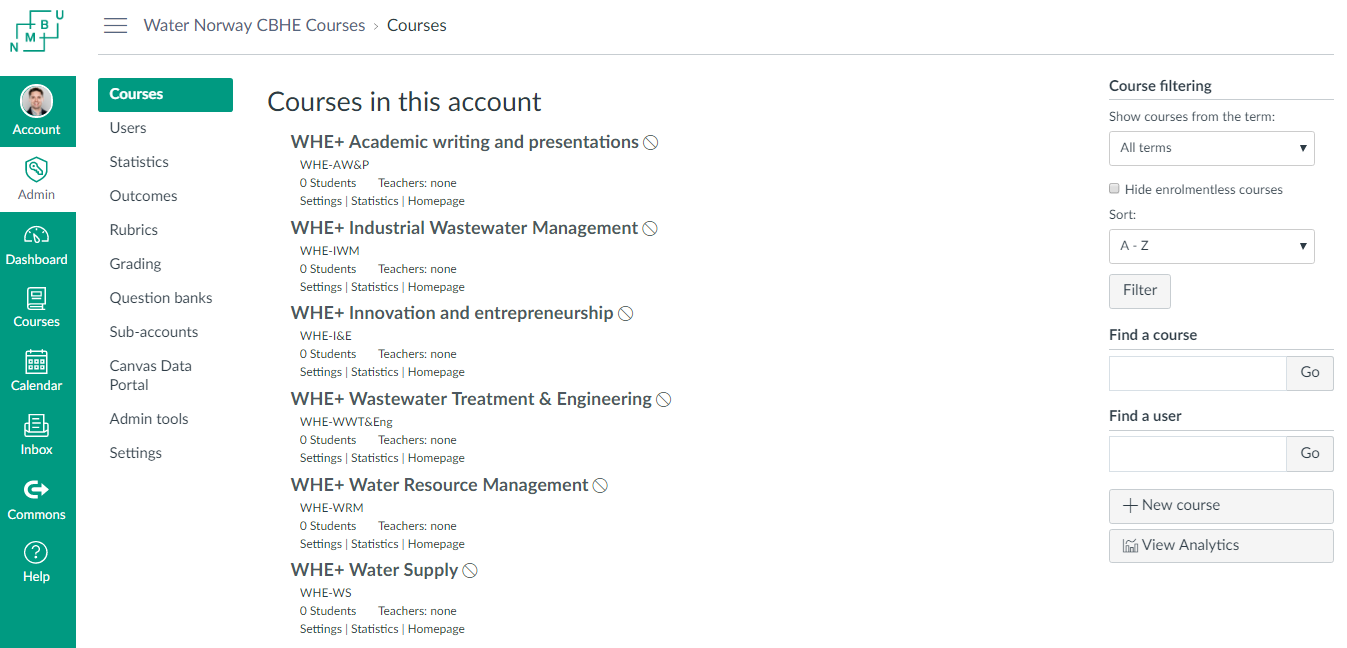 Strengthening of master curricula in water resources  management 
for the Western Balkans HEIs and stakeholders
www.swarm.ni.ac.rs
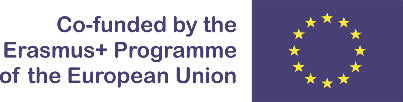 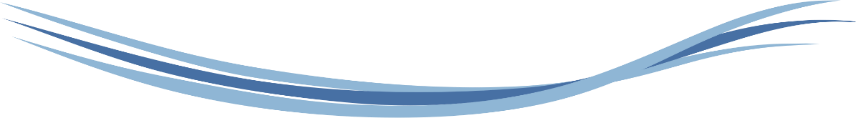 Testing by students and teachers
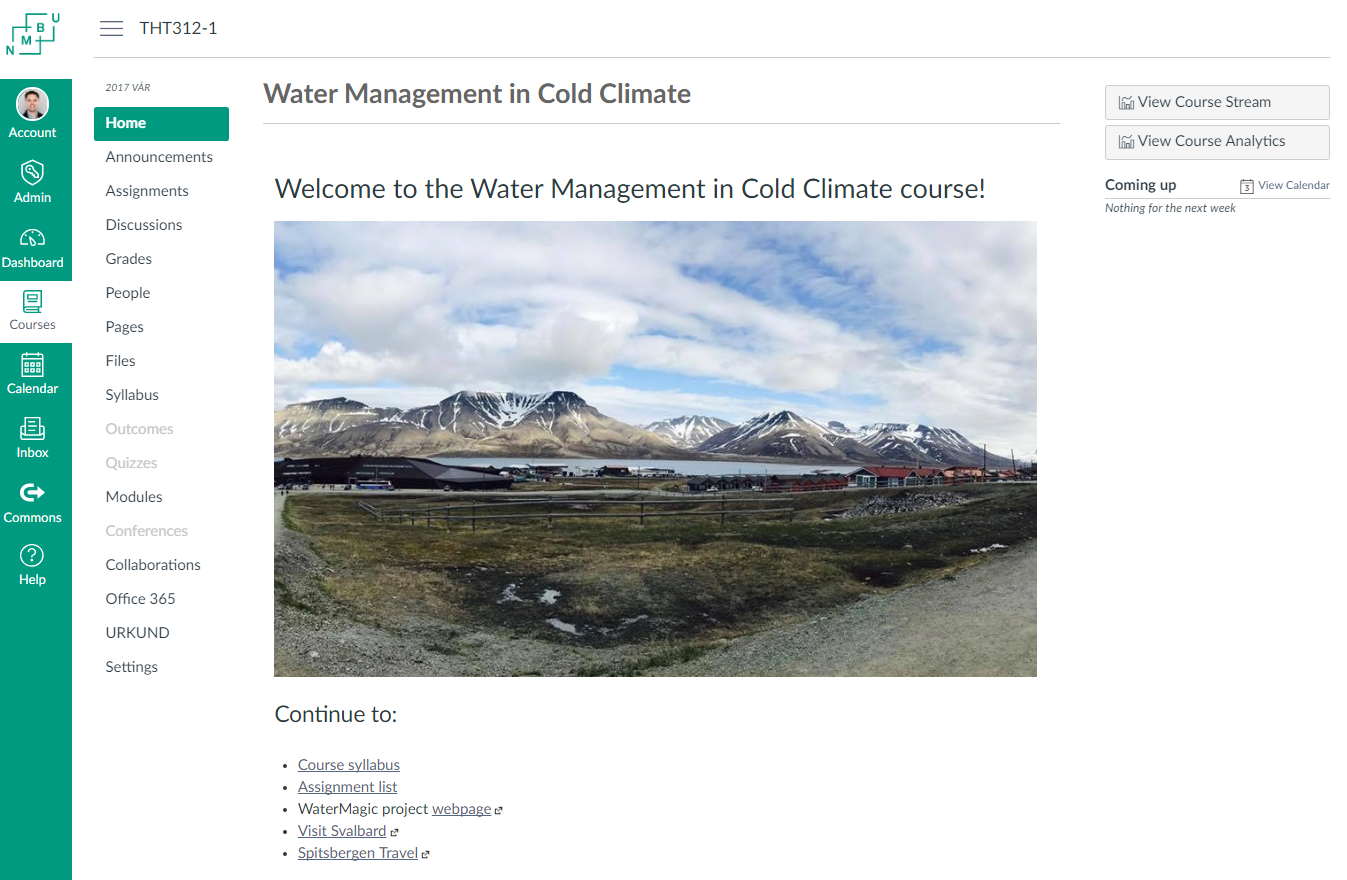 Strengthening of master curricula in water resources  management 
for the Western Balkans HEIs and stakeholders
www.swarm.ni.ac.rs
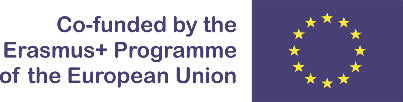 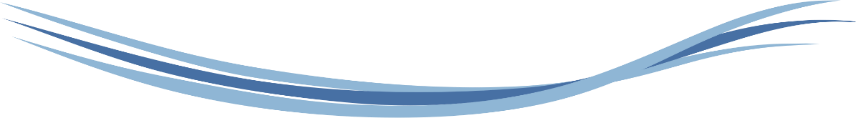 Export to partners
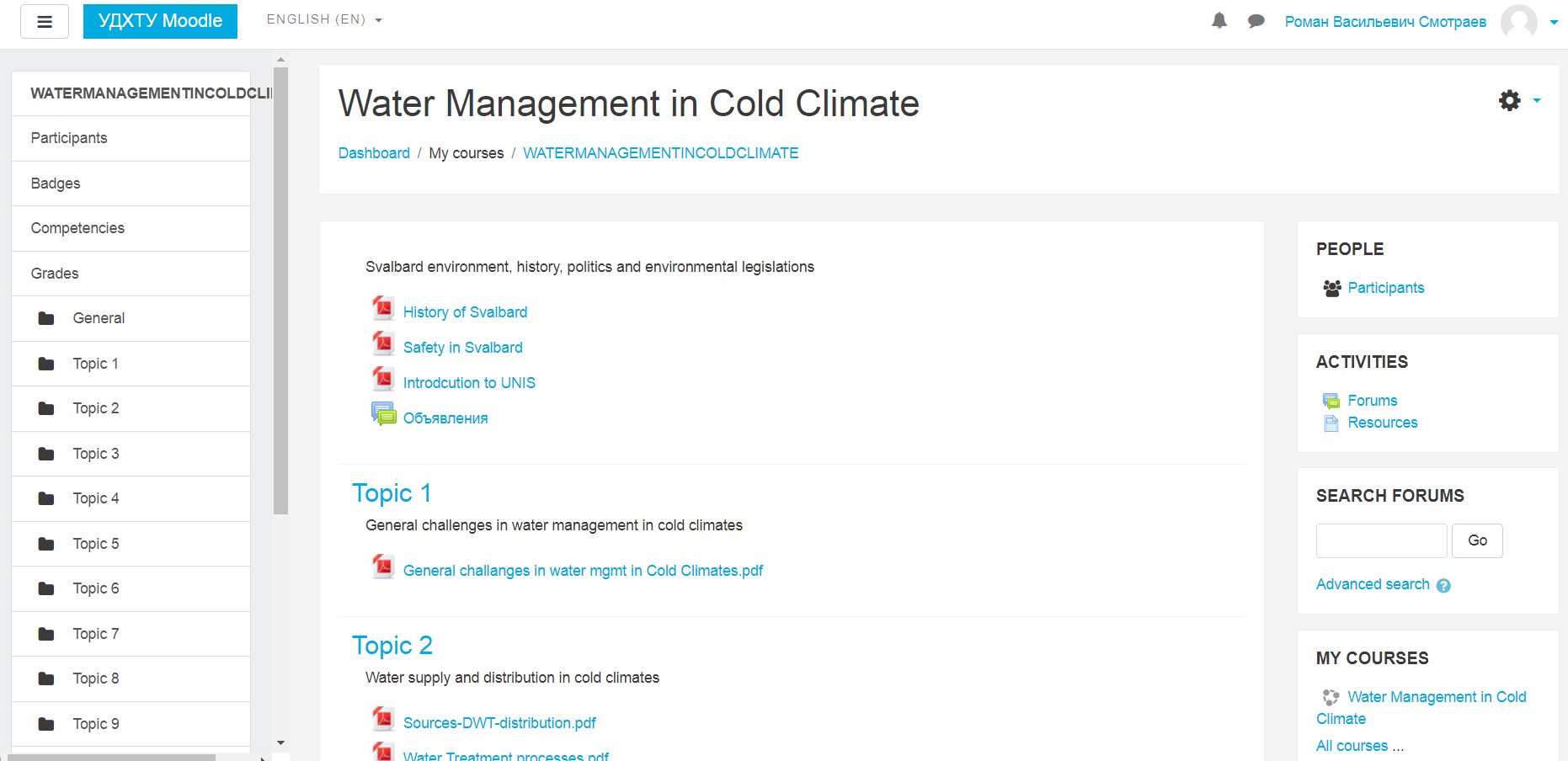 Strengthening of master curricula in water resources  management 
for the Western Balkans HEIs and stakeholders
www.swarm.ni.ac.rs
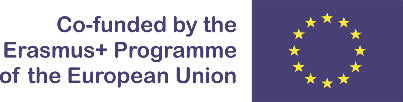 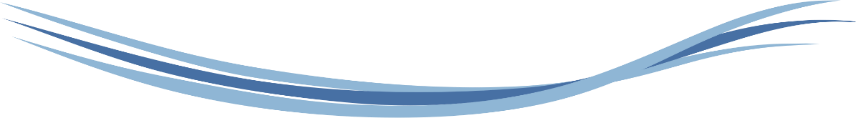 Project management
Project meetings
Minutes and work plan
Online meetings
Coordinators
Secretaries
Task progress control
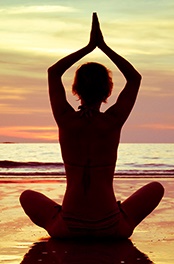 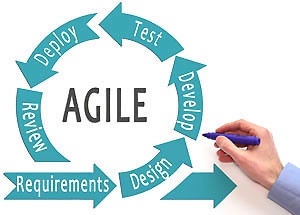 Strengthening of master curricula in water resources  management 
for the Western Balkans HEIs and stakeholders
www.swarm.ni.ac.rs
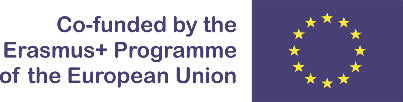 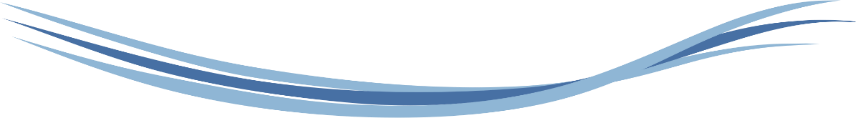 Creative solutions
Working with language barrier
Group creative techniques
Cross-project evaluation
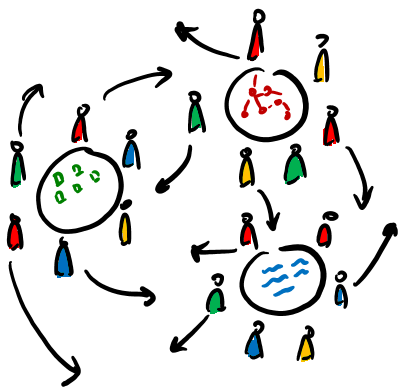 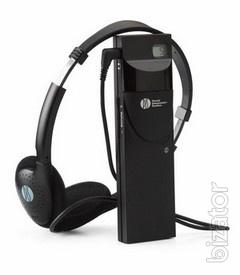 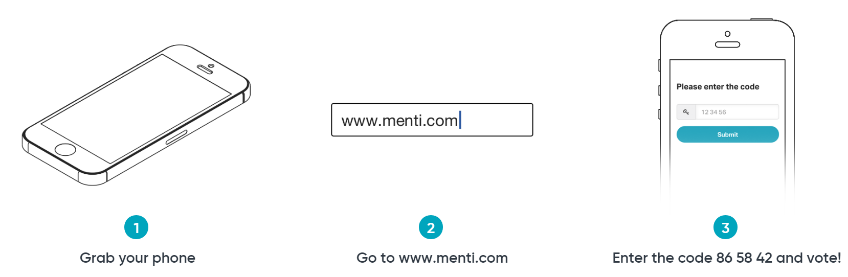 Strengthening of master curricula in water resources  management 
for the Western Balkans HEIs and stakeholders
www.swarm.ni.ac.rs
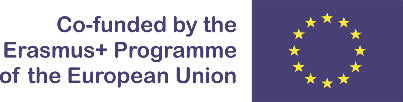 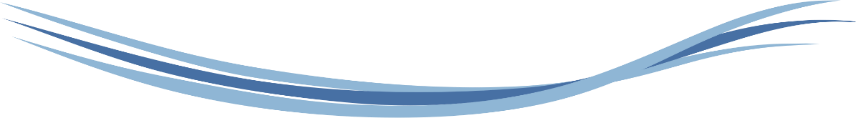 Cross-project evaluation
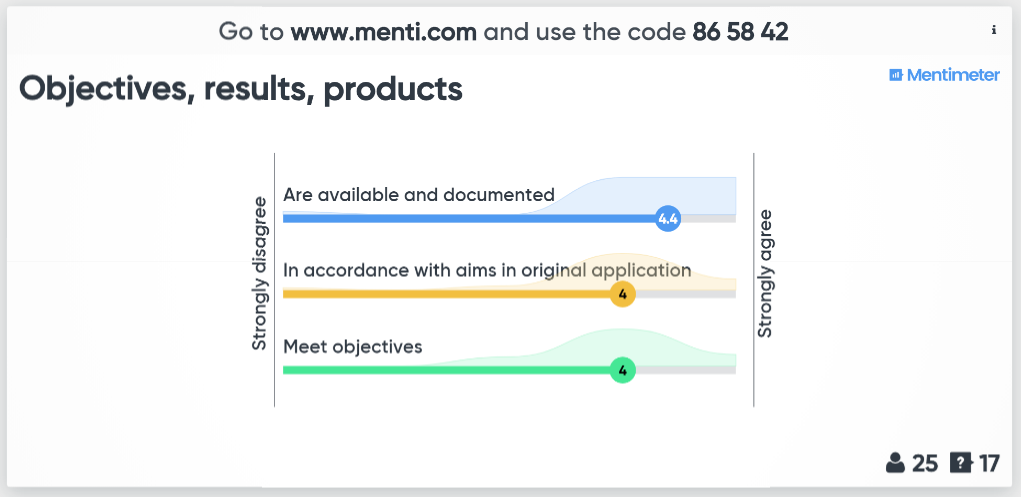 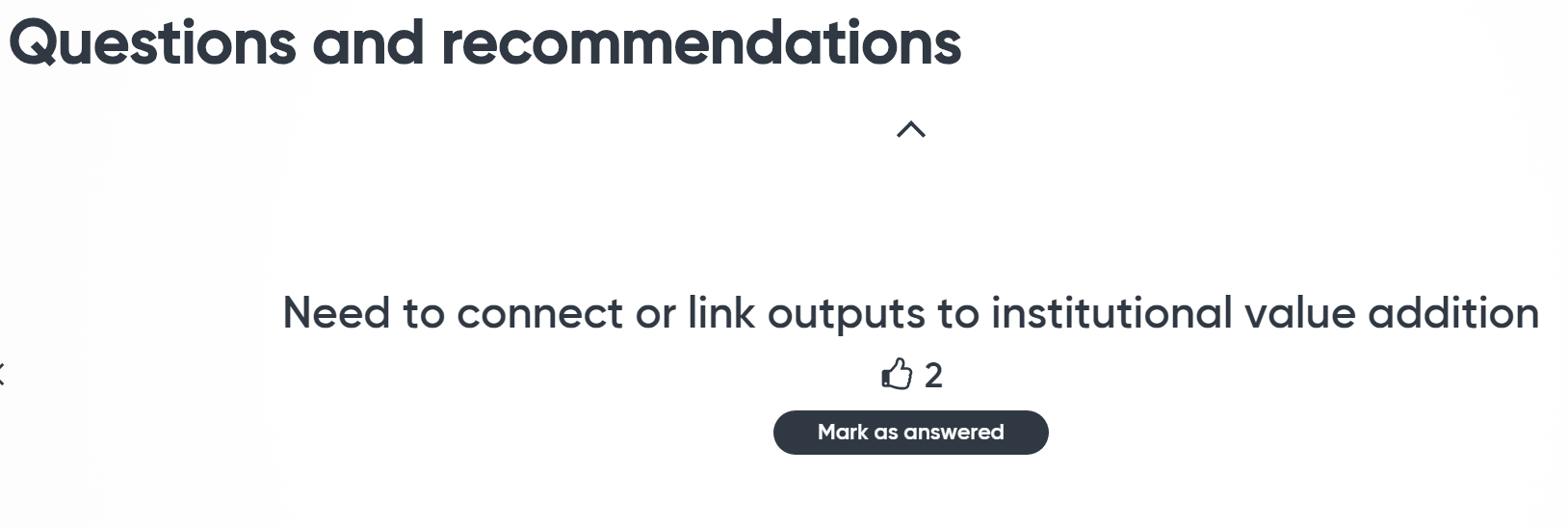 Strengthening of master curricula in water resources  management 
for the Western Balkans HEIs and stakeholders
www.swarm.ni.ac.rs
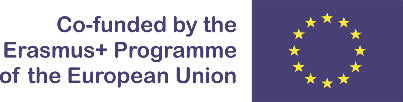 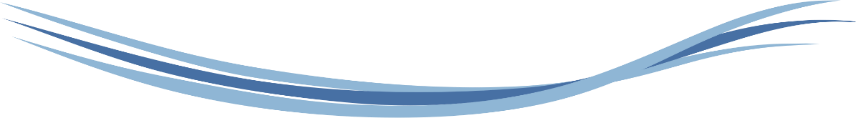 Project meetings
2 persons from each partner, 3-4 working days.
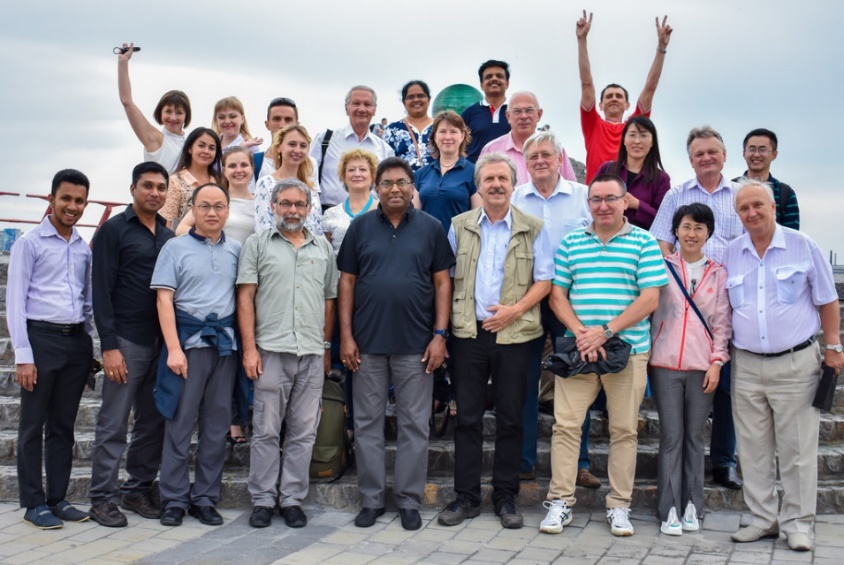 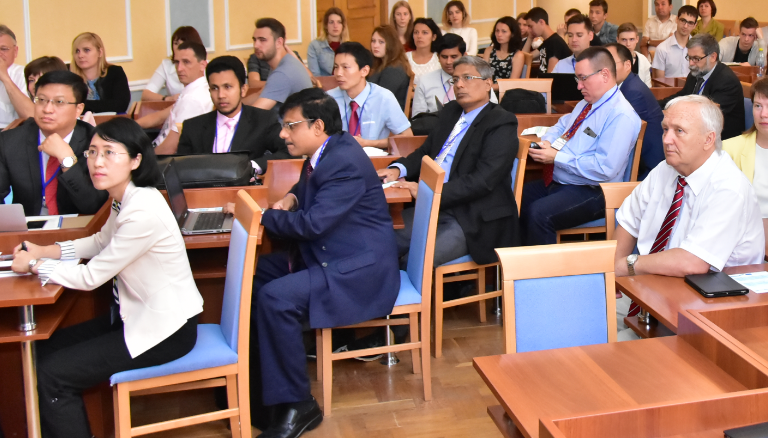 Strengthening of master curricula in water resources  management 
for the Western Balkans HEIs and stakeholders
www.swarm.ni.ac.rs
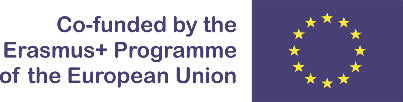 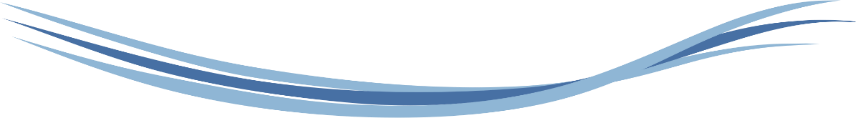 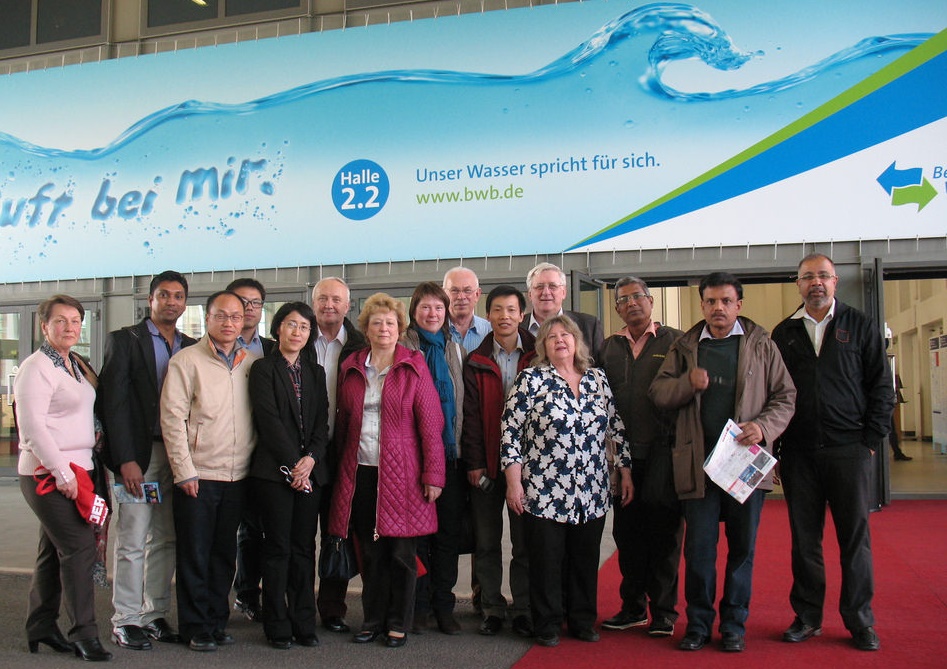 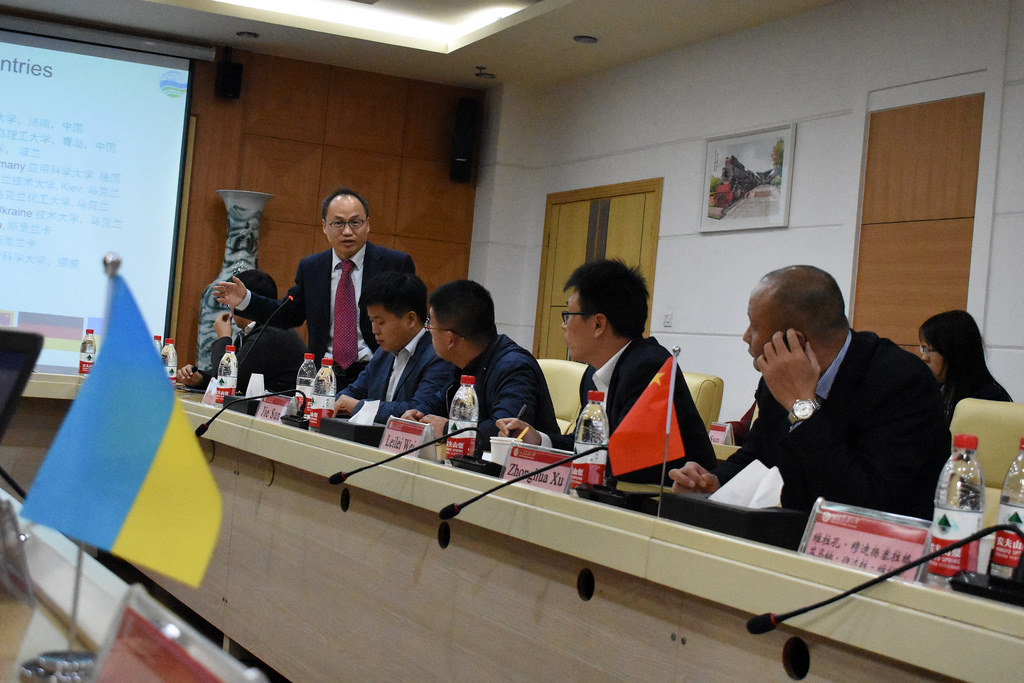 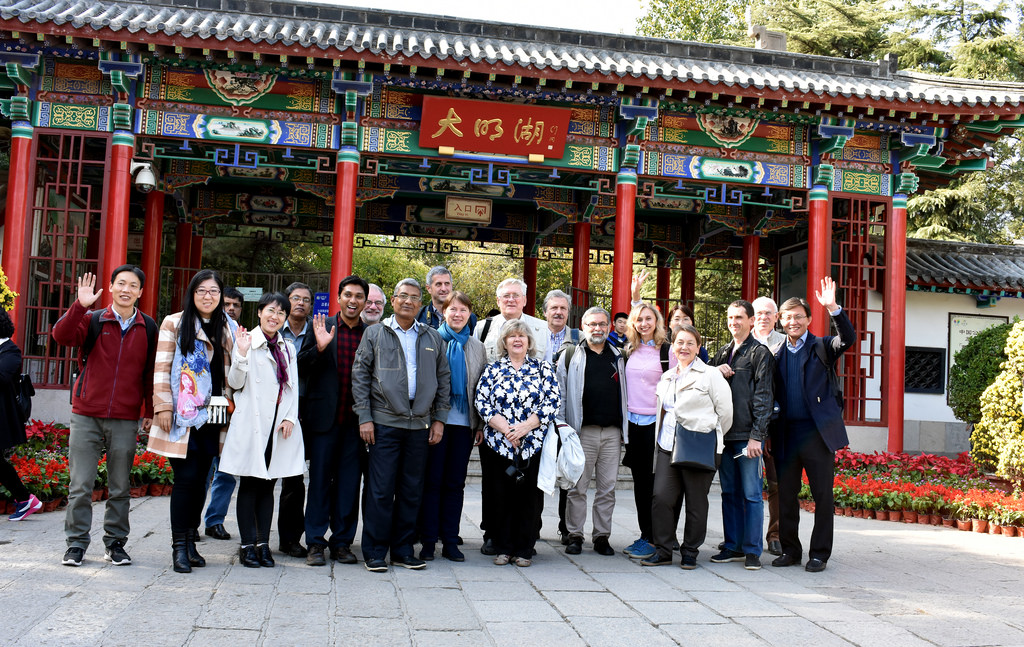 Strengthening of master curricula in water resources  management 
for the Western Balkans HEIs and stakeholders
www.swarm.ni.ac.rs
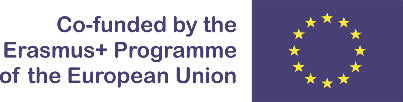 Student and staff mobility
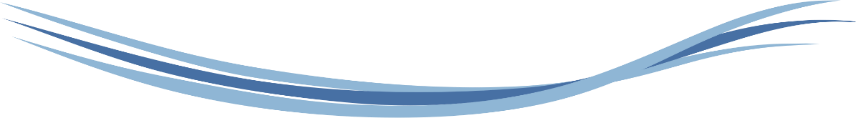 Strengthening of master curricula in water resources  management 
for the Western Balkans HEIs and stakeholders
www.swarm.ni.ac.rs
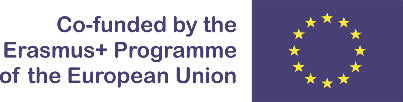 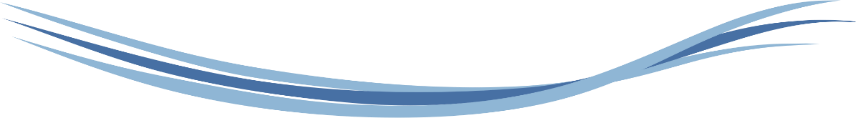 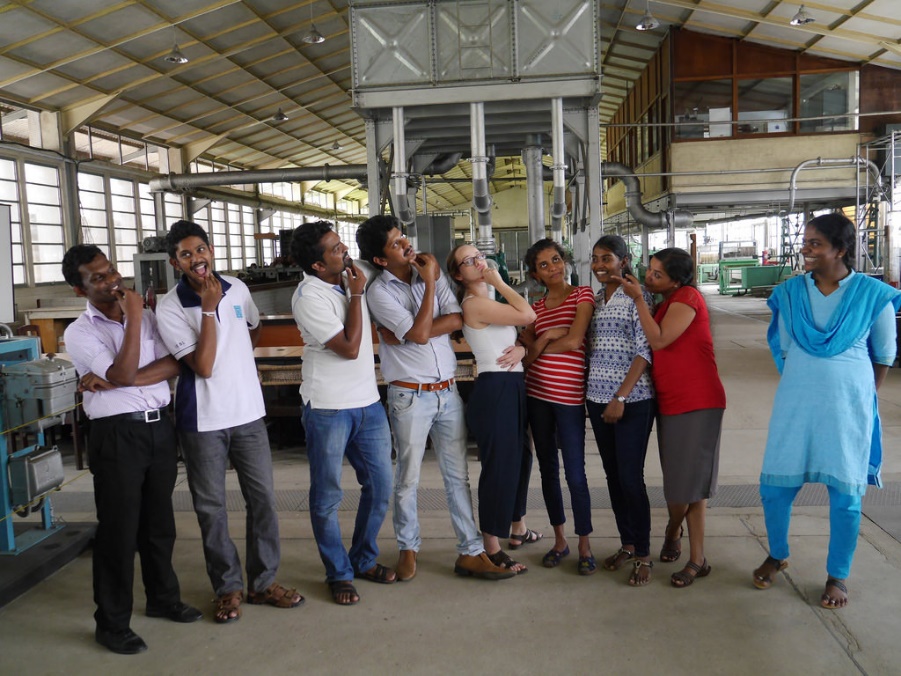 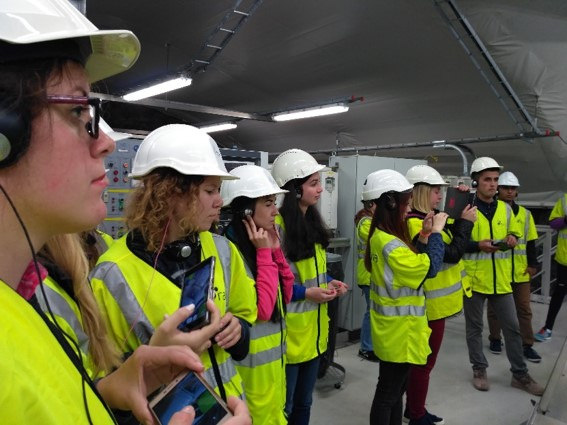 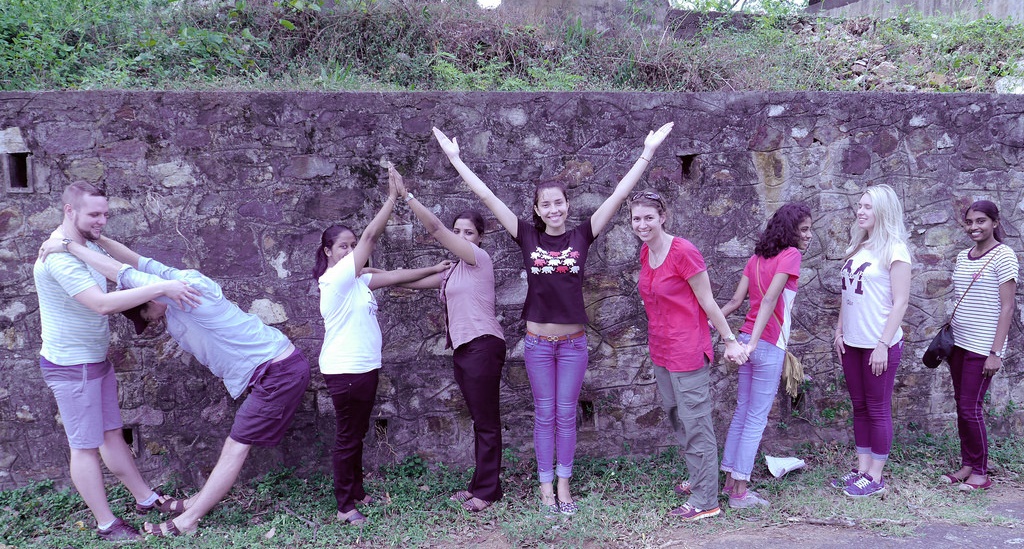 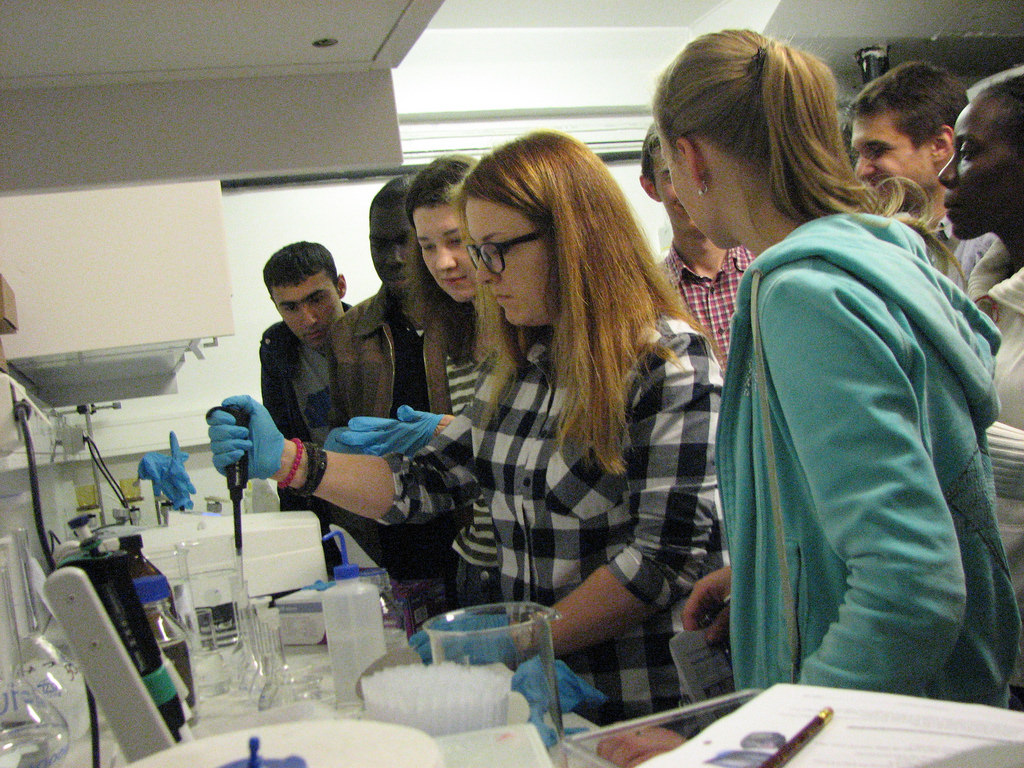 Strengthening of master curricula in water resources  management 
for the Western Balkans HEIs and stakeholders
www.swarm.ni.ac.rs
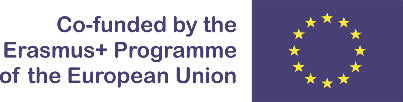 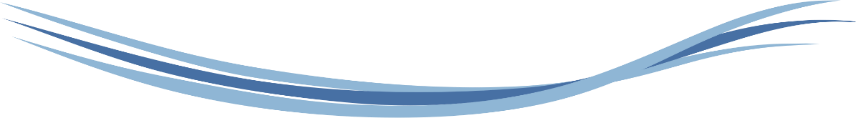 Dissemination & exploitation
Priority channel – digital:
Webpage
Social networks
Printed media
Project publications
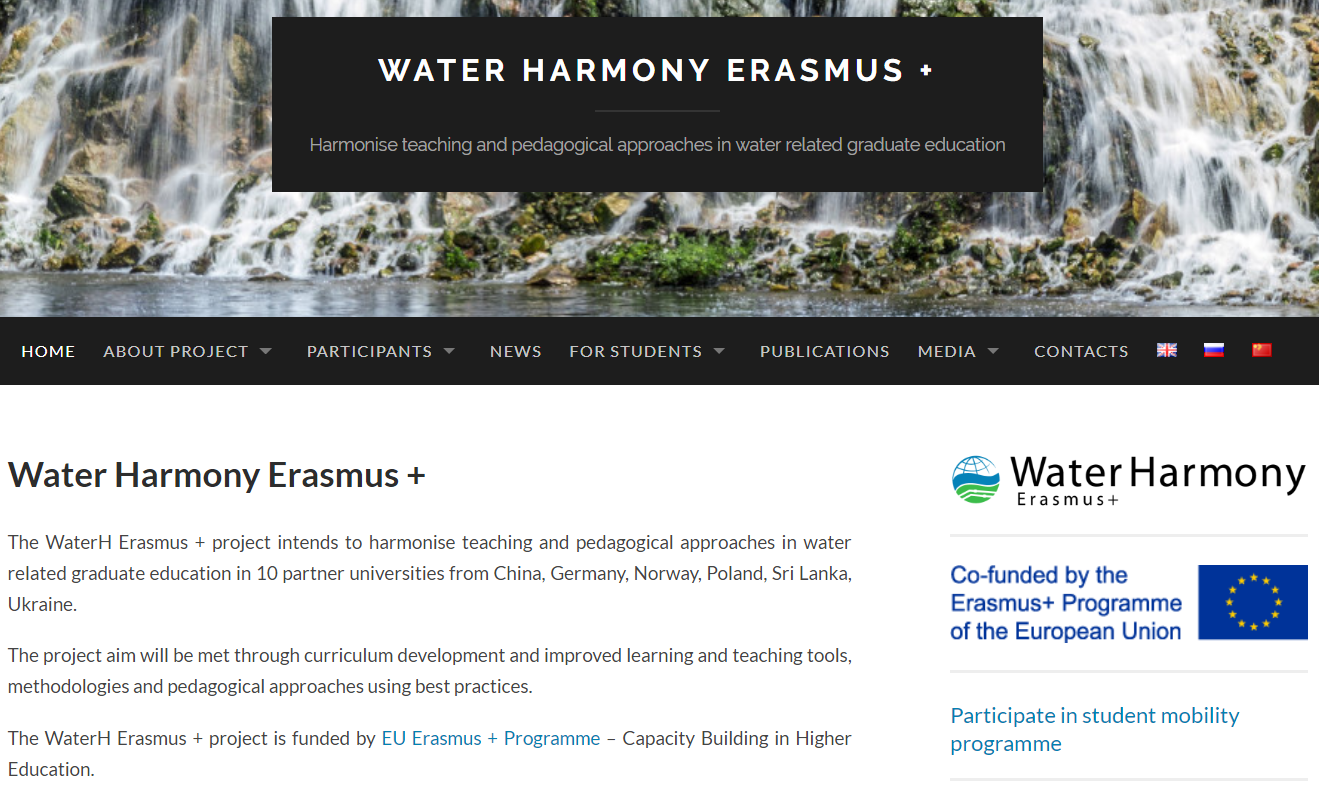 Strengthening of master curricula in water resources  management 
for the Western Balkans HEIs and stakeholders
www.swarm.ni.ac.rs
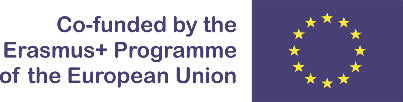 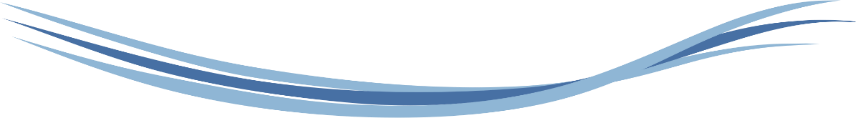 Dissemination & exploitation
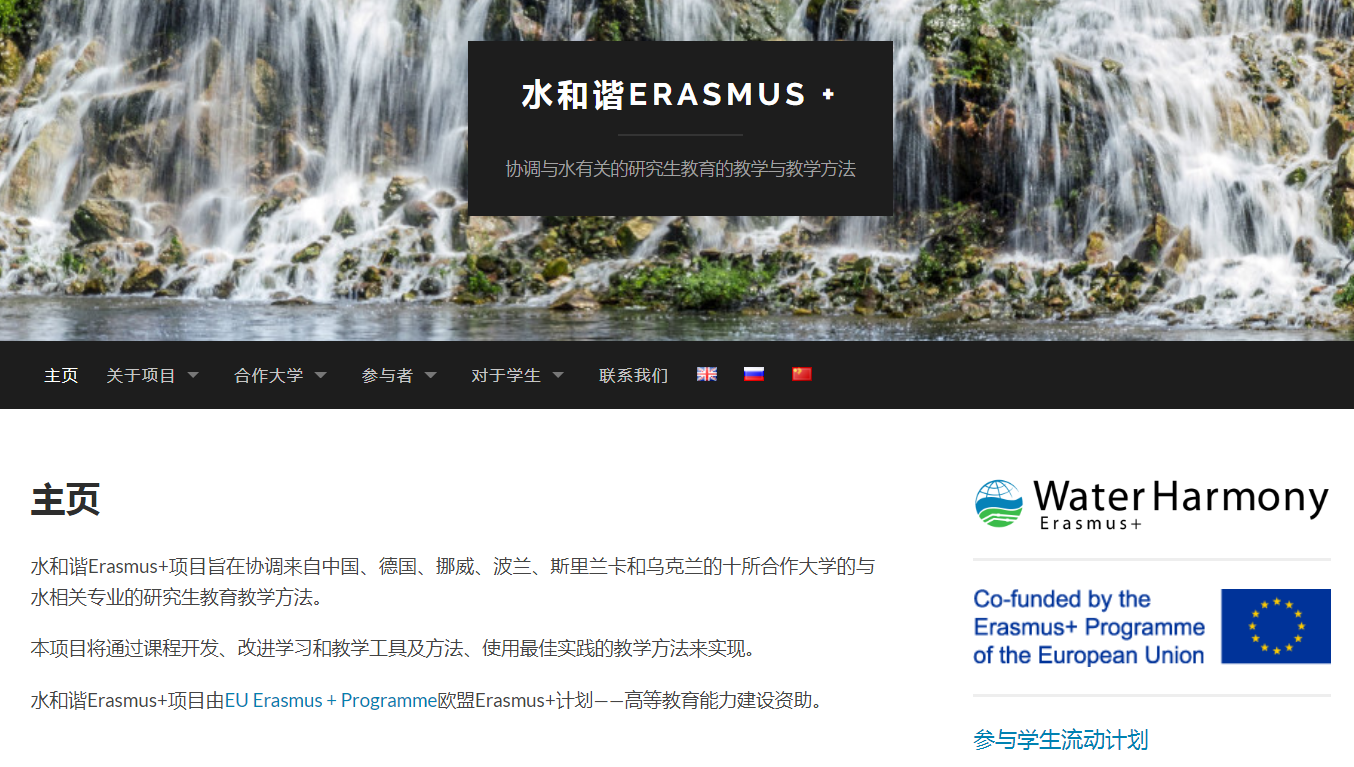 Strengthening of master curricula in water resources  management 
for the Western Balkans HEIs and stakeholders
www.swarm.ni.ac.rs
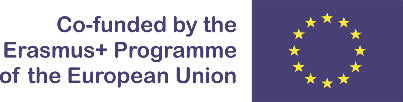 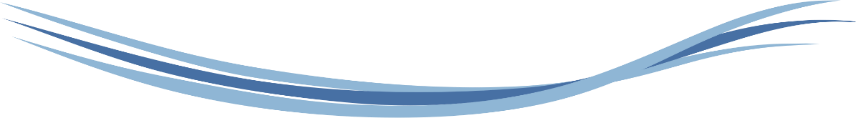 Dissemination & exploitation
Connectivity tool
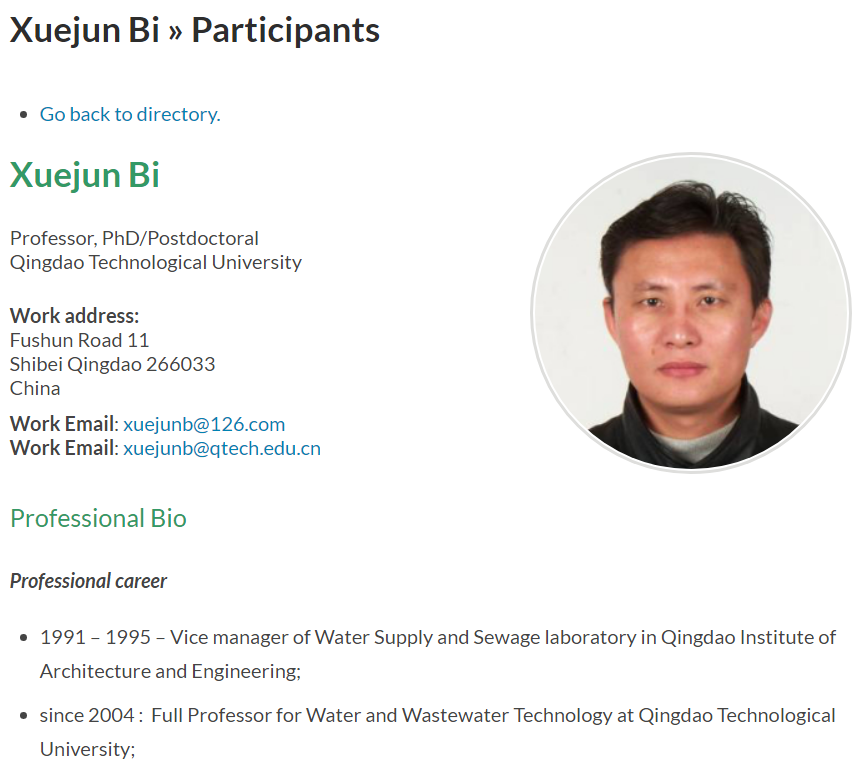 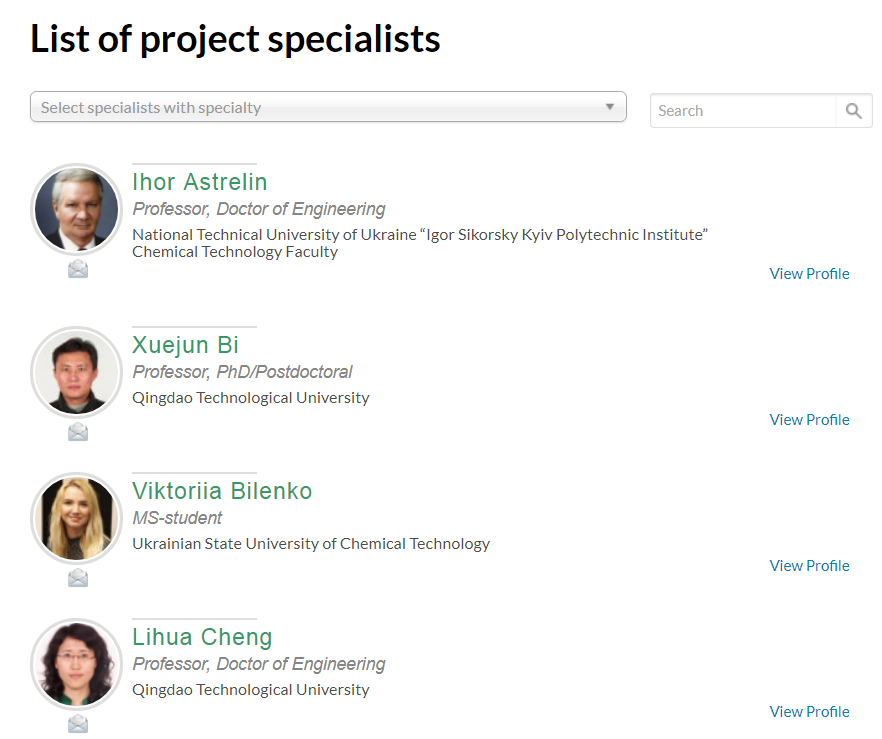 Strengthening of master curricula in water resources  management 
for the Western Balkans HEIs and stakeholders
www.swarm.ni.ac.rs
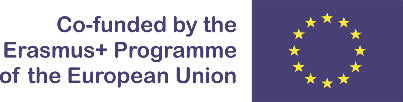 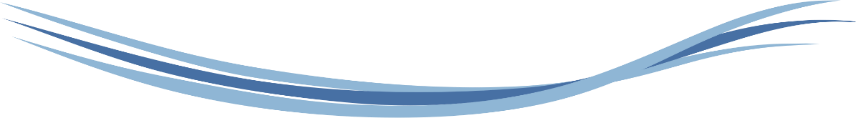 Dissemination & exploitation
Internal communications instrument
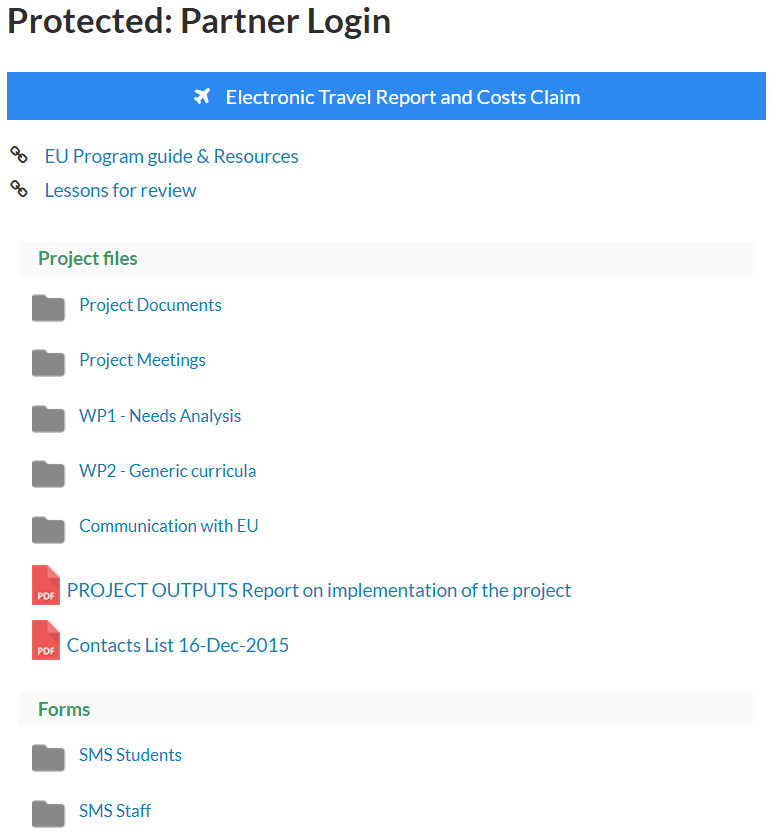 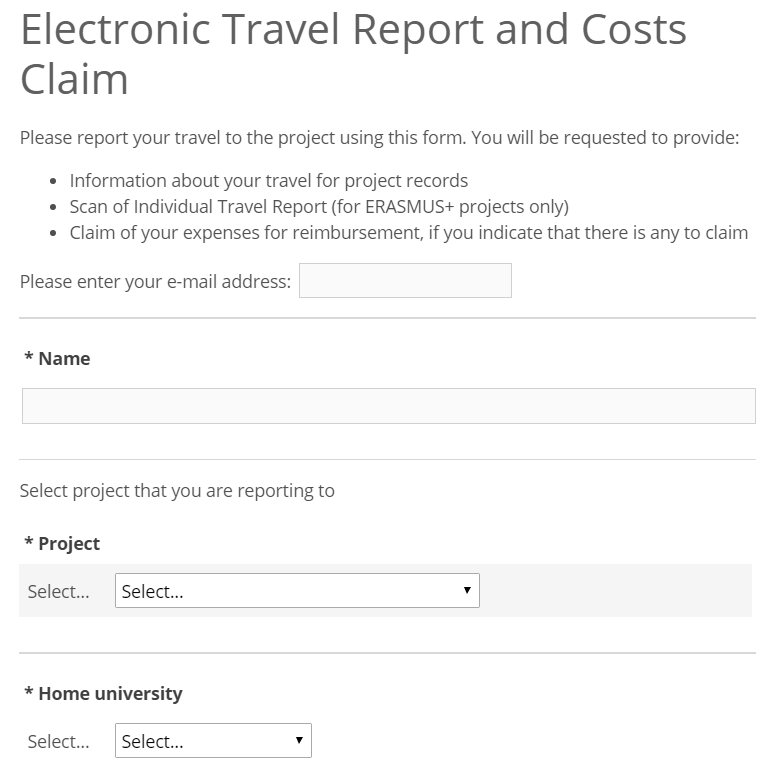 Strengthening of master curricula in water resources  management 
for the Western Balkans HEIs and stakeholders
www.swarm.ni.ac.rs
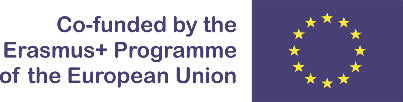 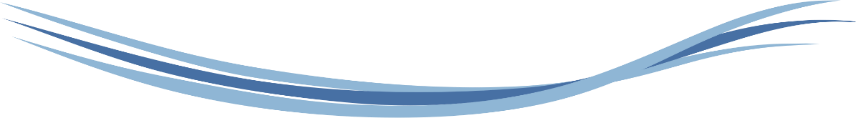 Dissemination & exploitation
Flickr – photos, video & lectures
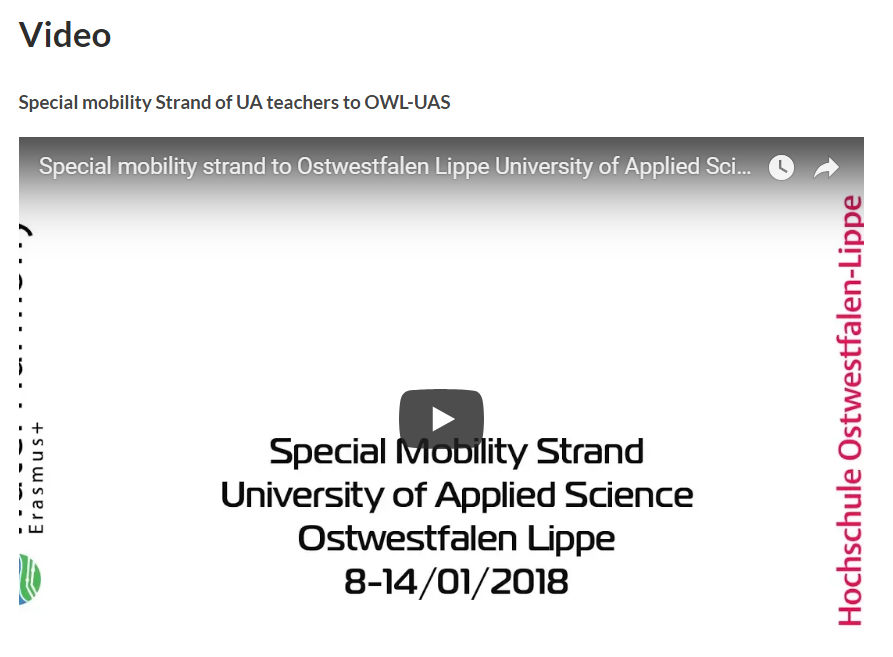 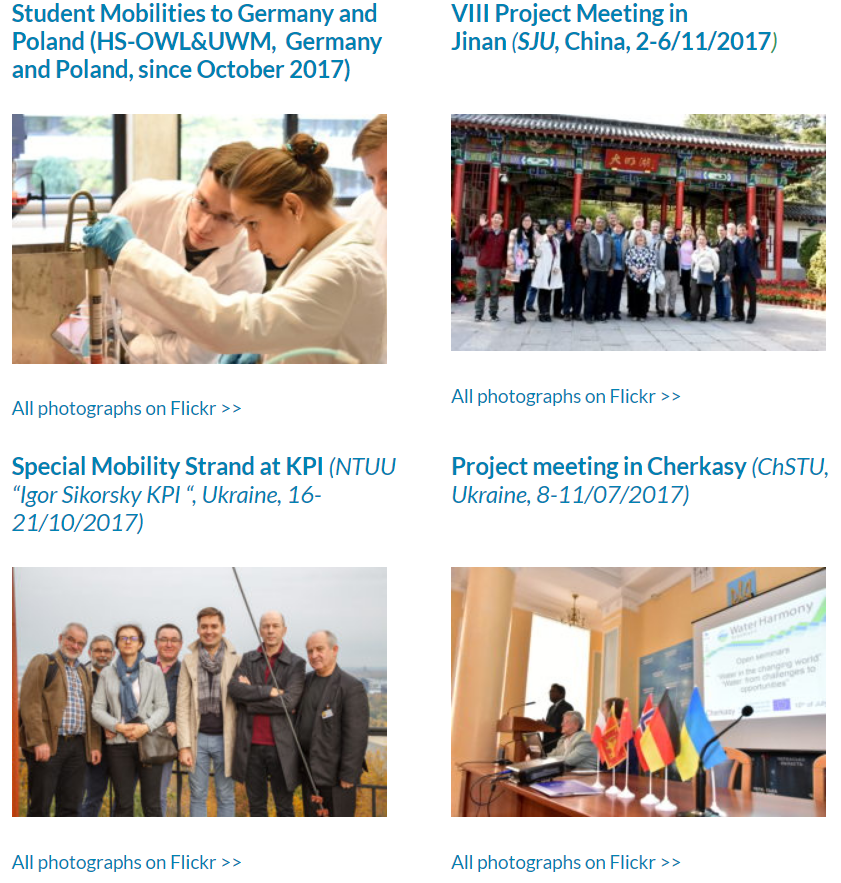 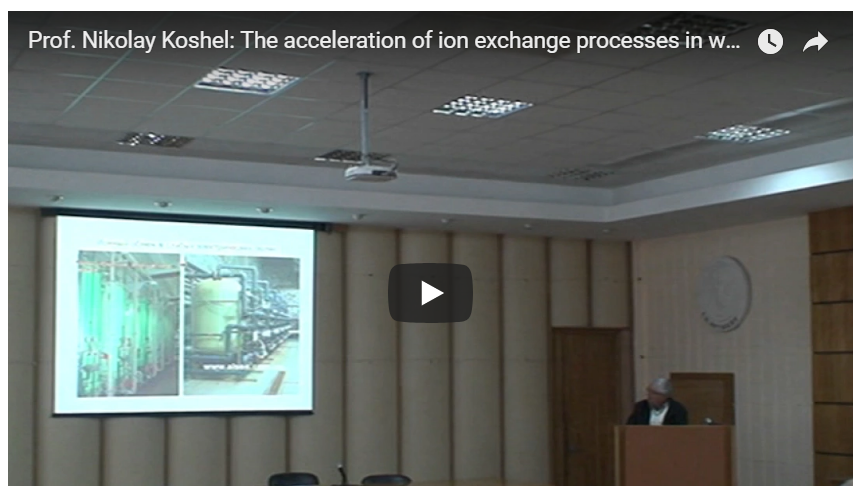 Strengthening of master curricula in water resources  management 
for the Western Balkans HEIs and stakeholders
www.swarm.ni.ac.rs
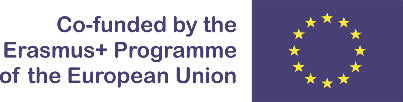 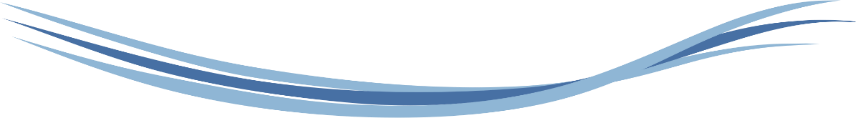 Social networks
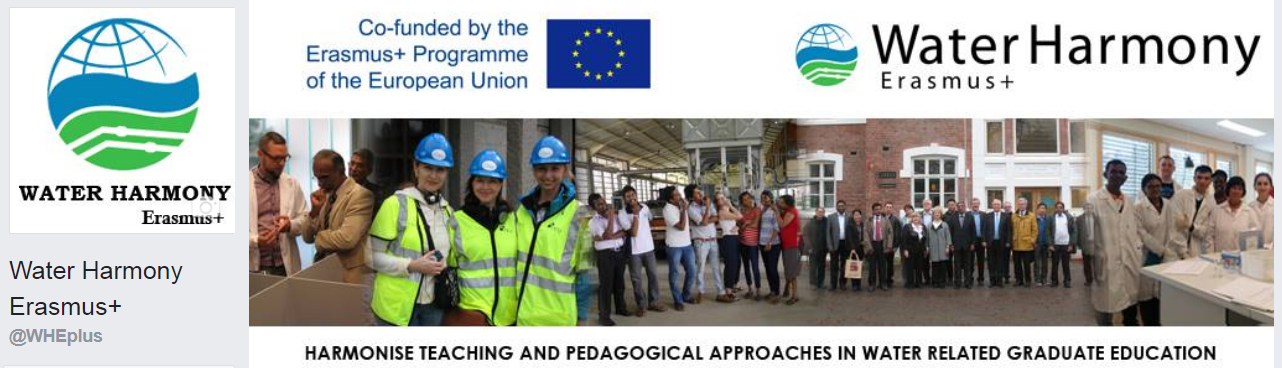 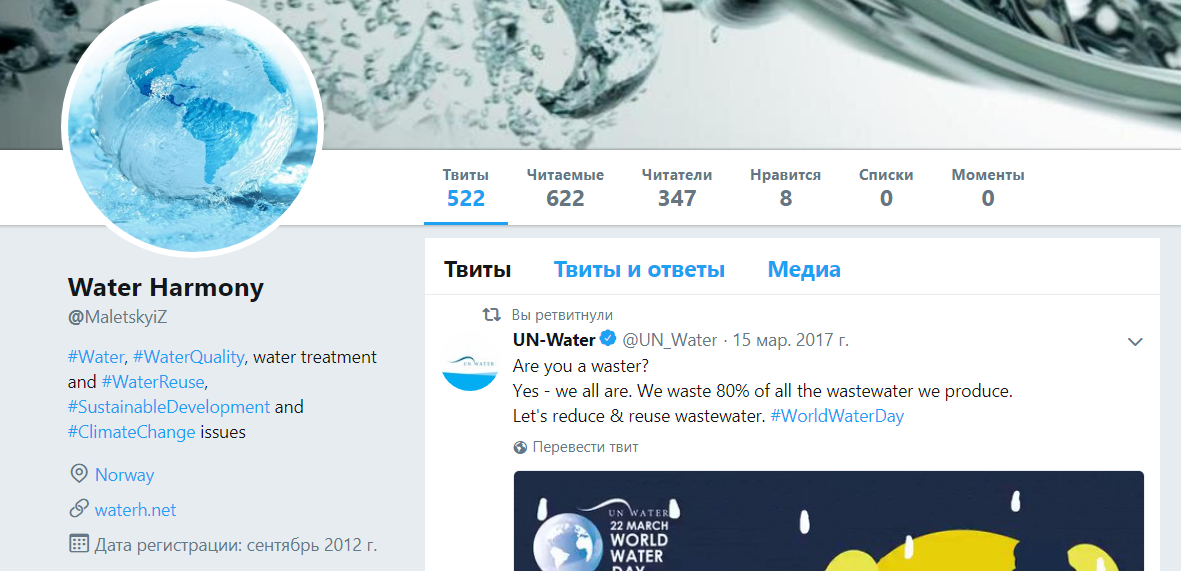 Strengthening of master curricula in water resources  management 
for the Western Balkans HEIs and stakeholders
www.swarm.ni.ac.rs
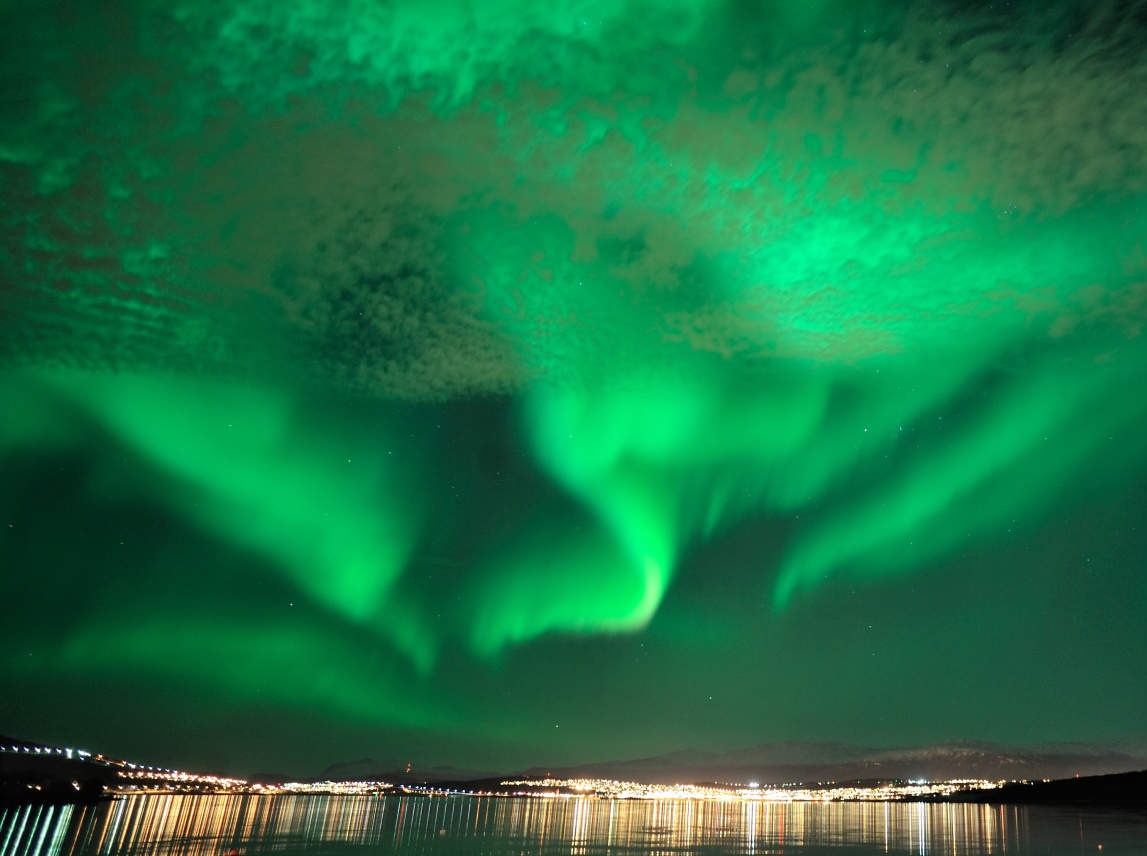 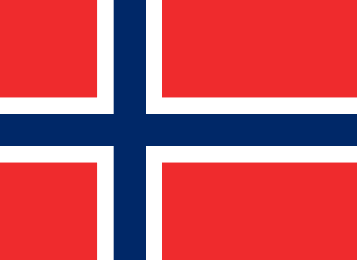 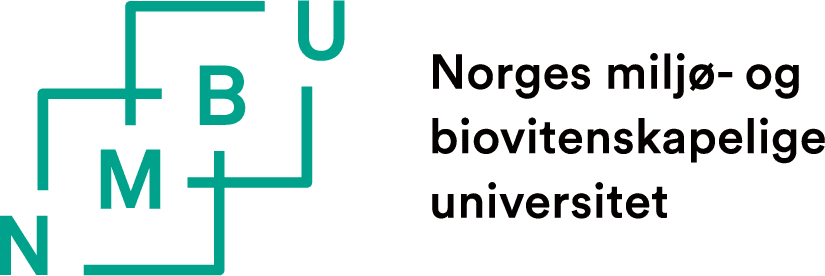 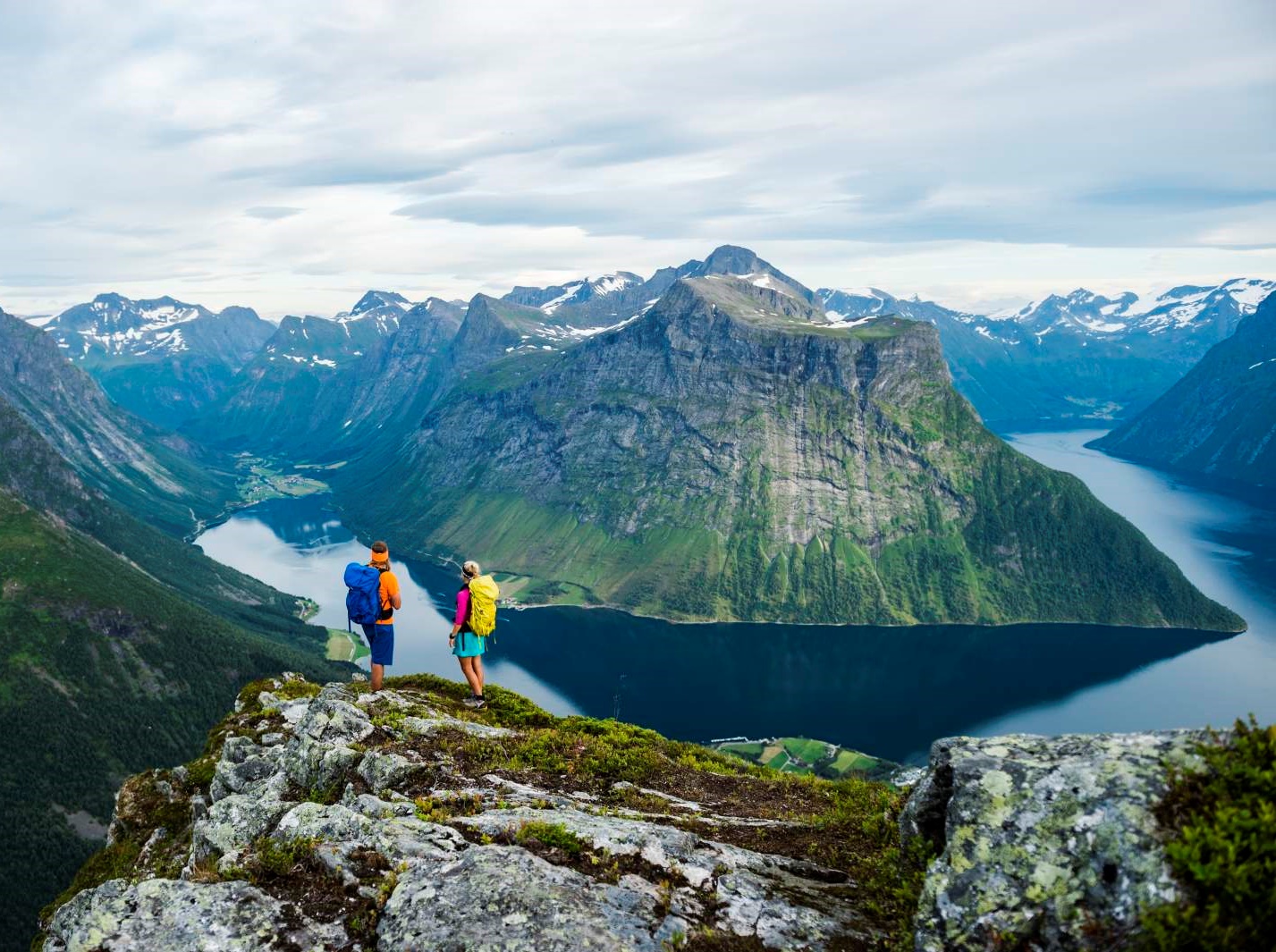 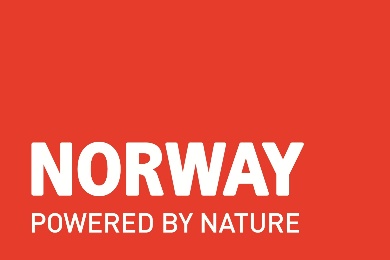 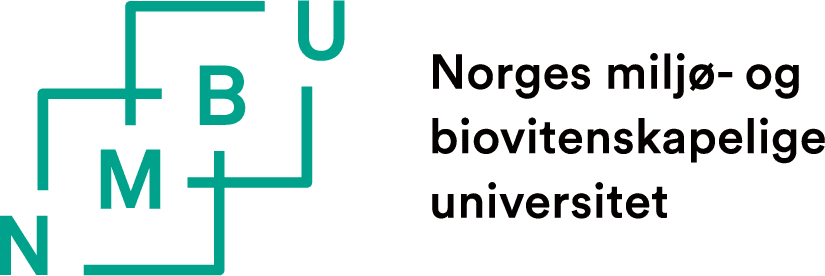